…
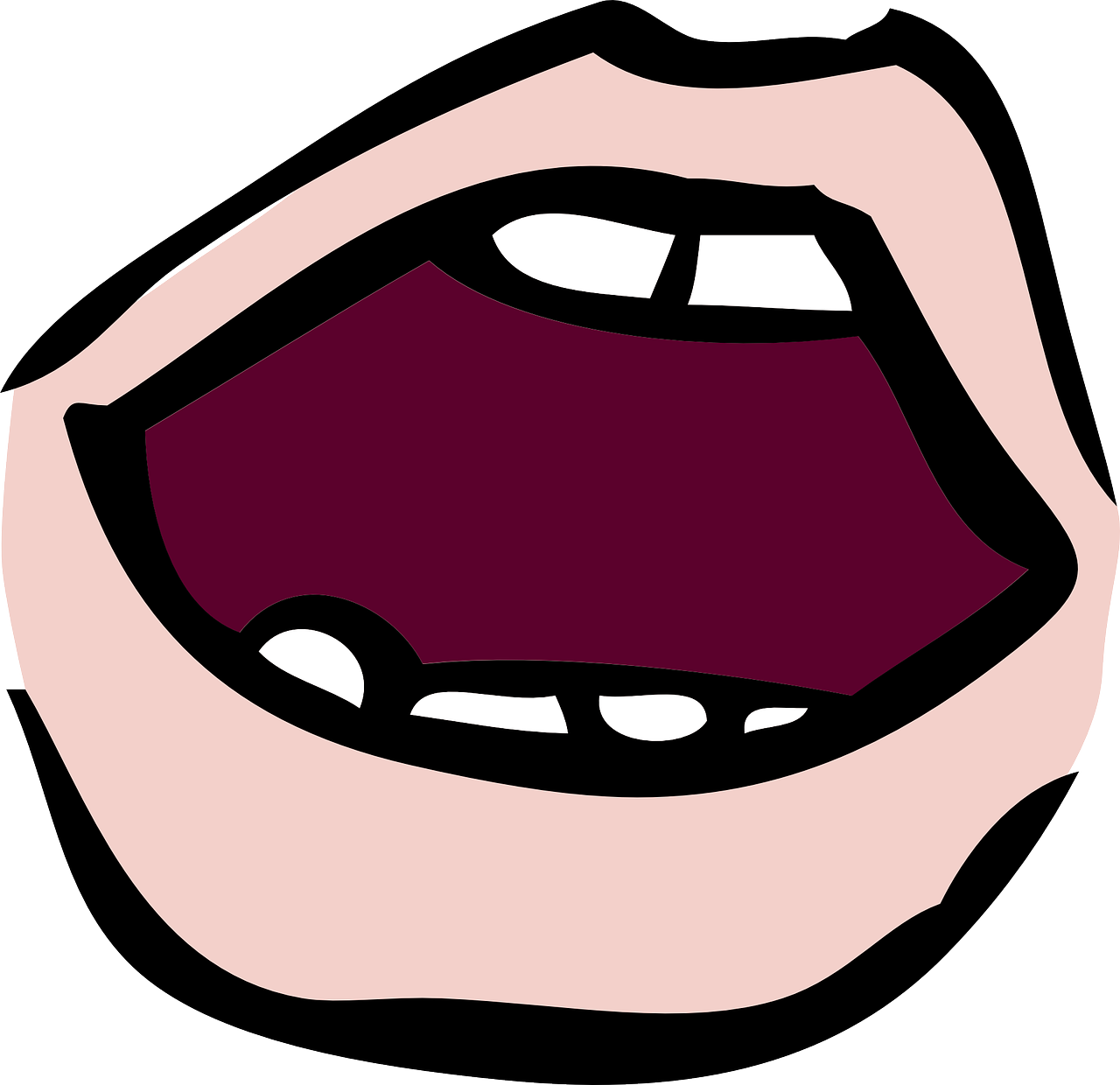 Grün Knowledge Organiser  - Summer Term A
Phonics
4
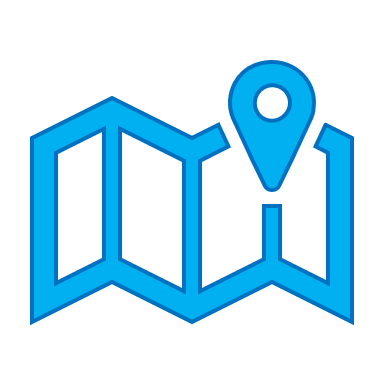 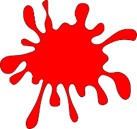 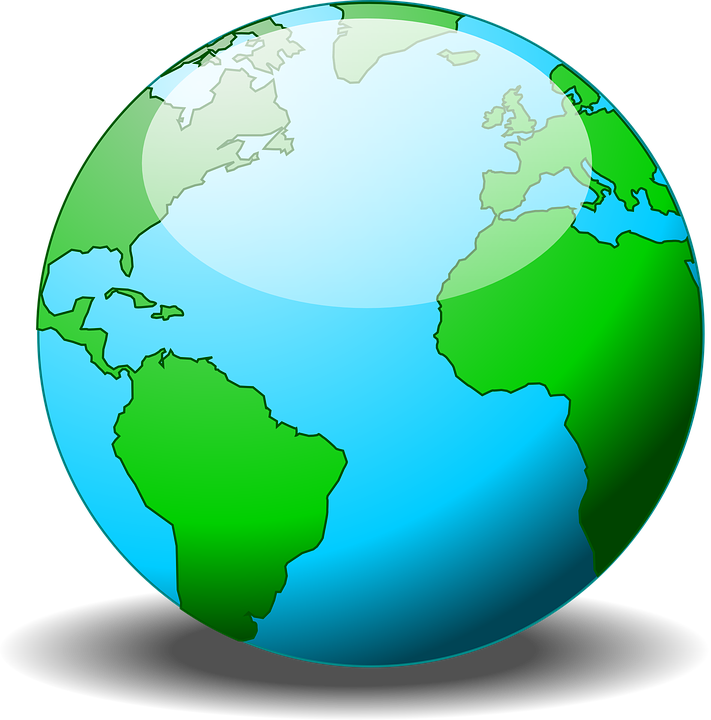 vier
Welt
Ort
rot
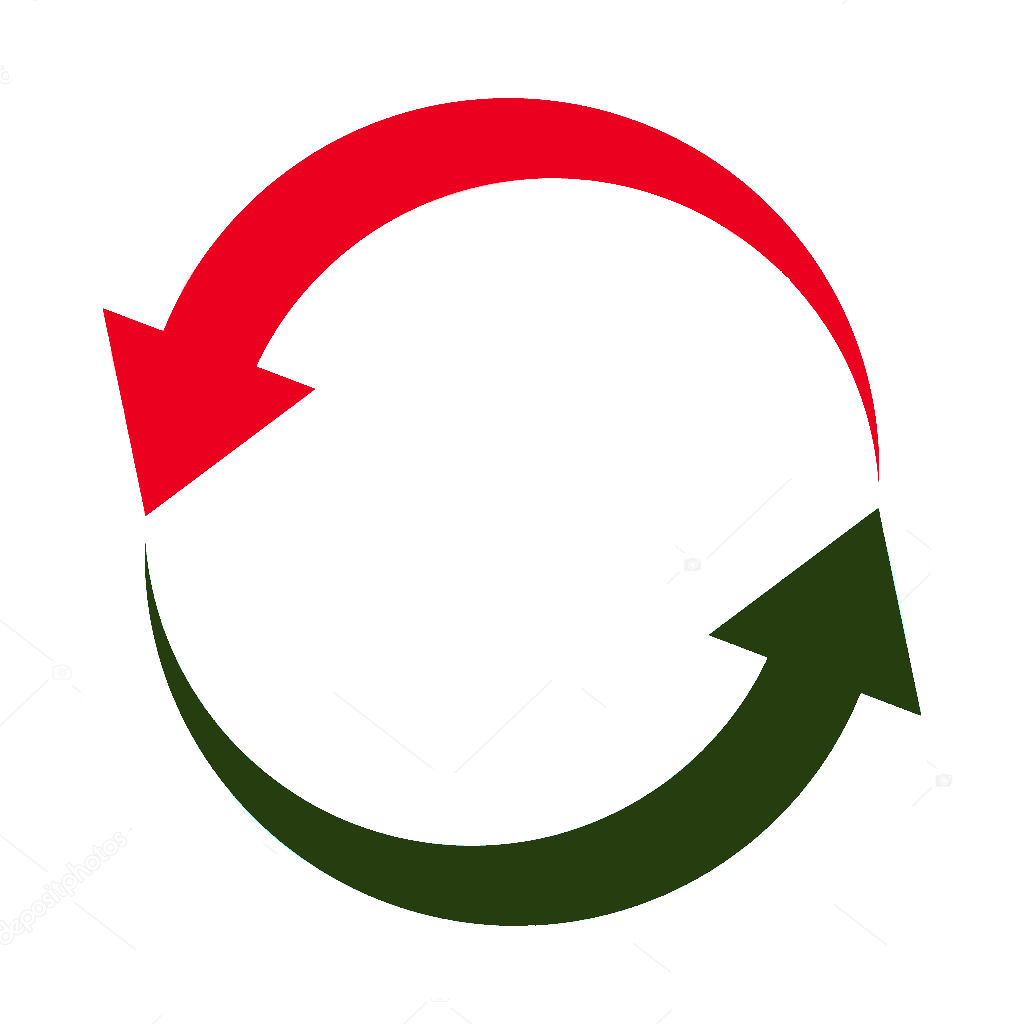 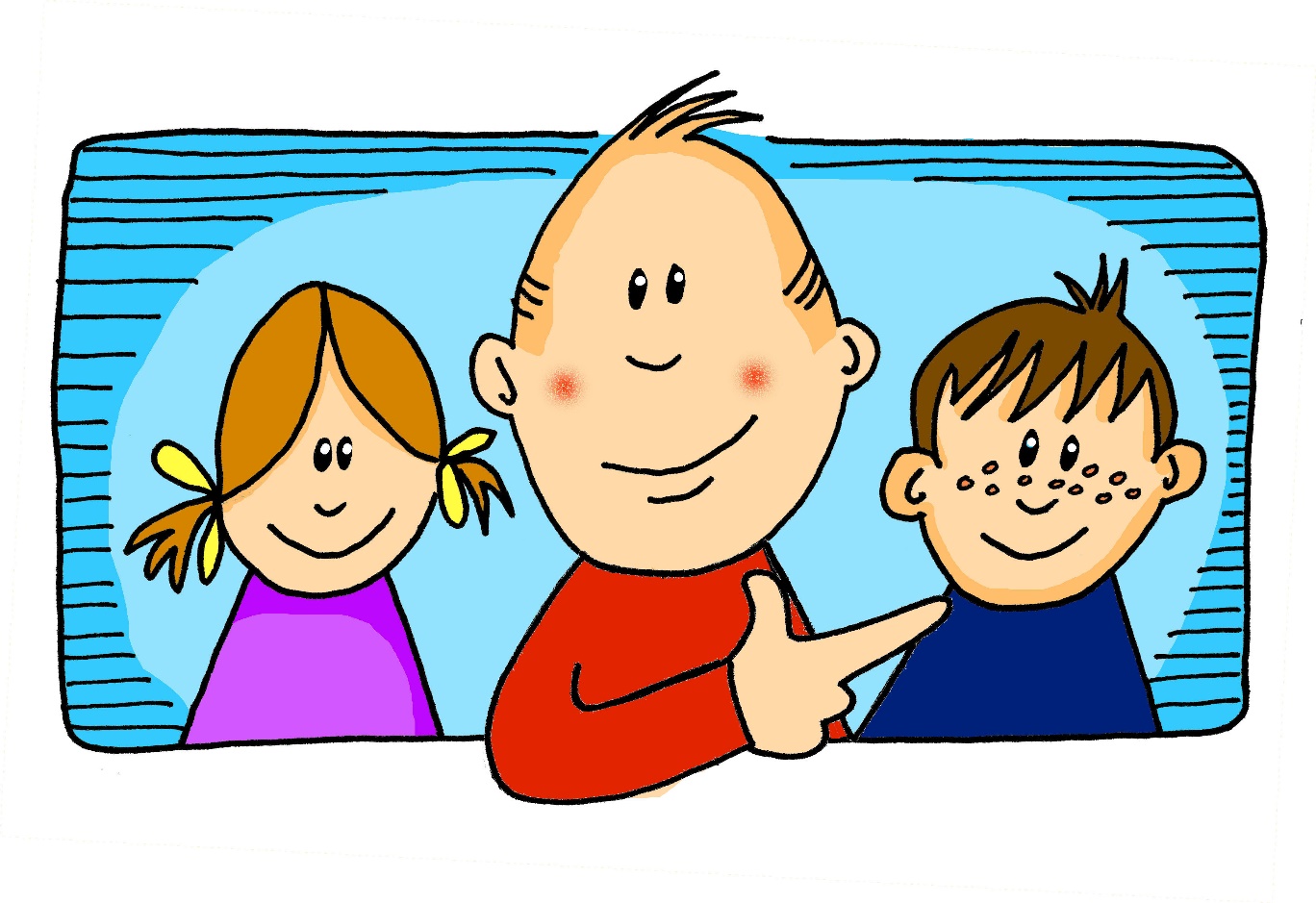 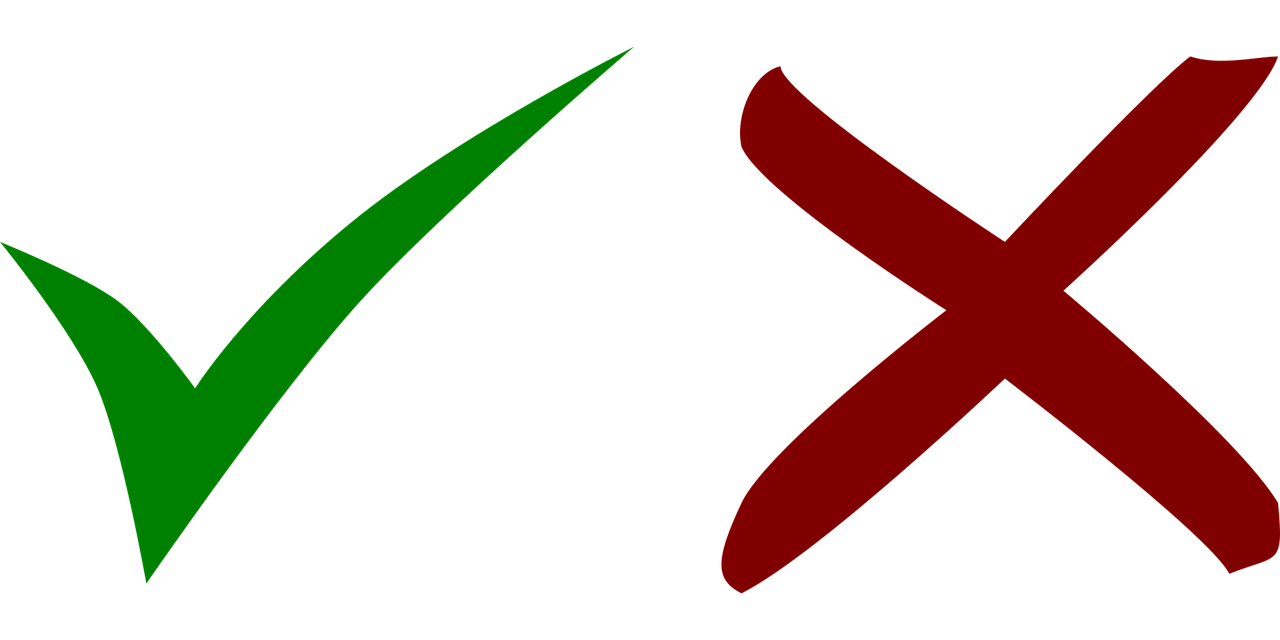 wieder
richtig
er
Word order We can start a German sentence with the time adverb to emphasize it.
Fasnachtslieder
Am Samstag
singt man
Word order 2
VERB + SUBJECT
OBJECT
TIME ADVERB
On Saturday
carnival songs.
people sing
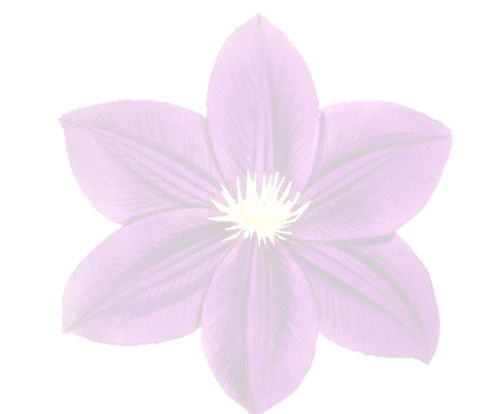 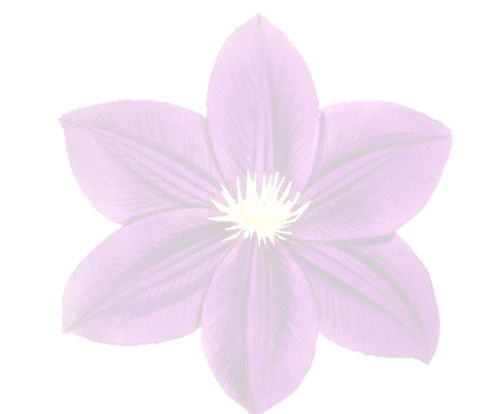 ich habe
ich bin
I have
I am
Sie haben
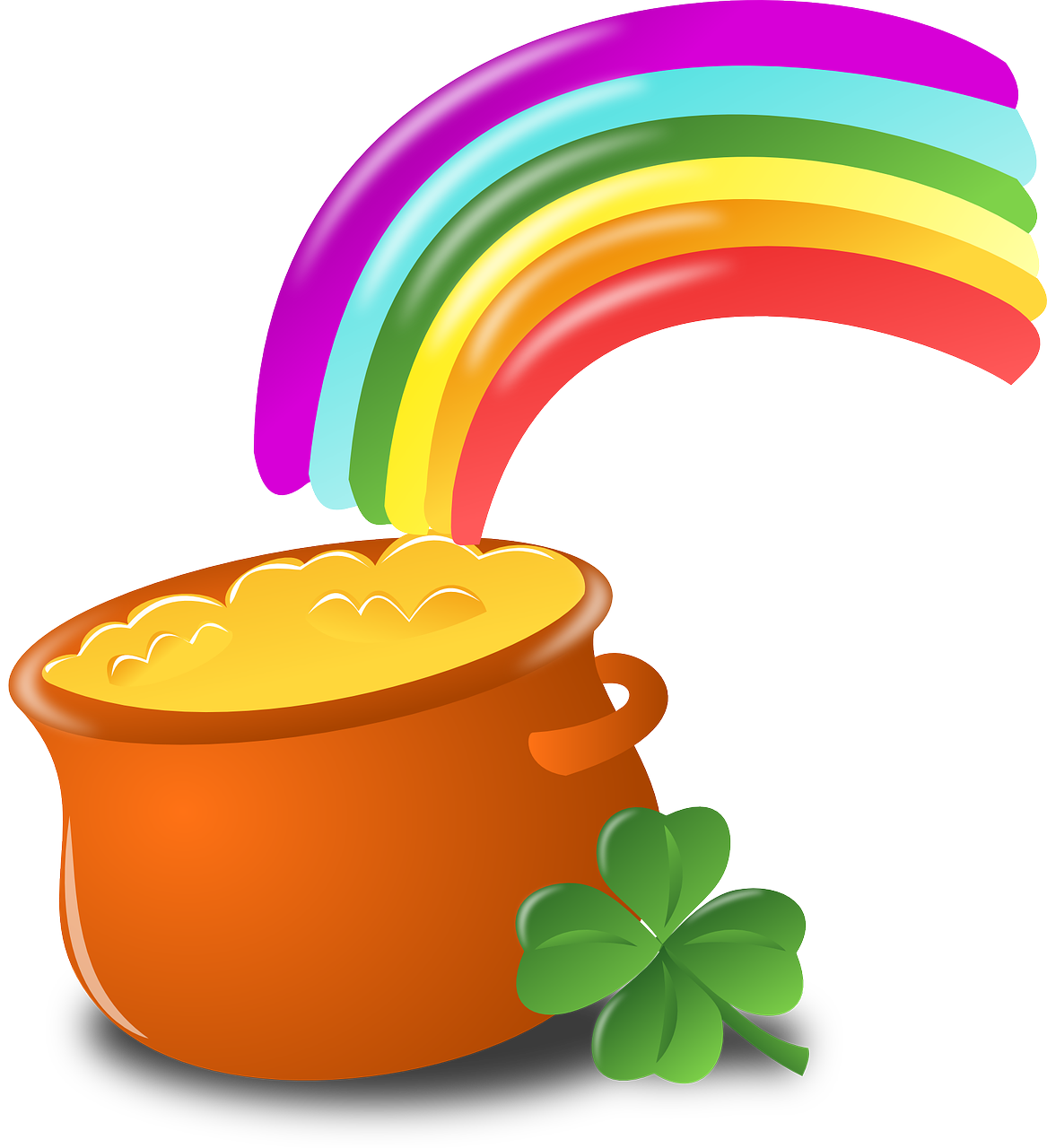 Sie sind
du hast
Ich habe Glück.
du bist
You (formal) have
You (formal) are
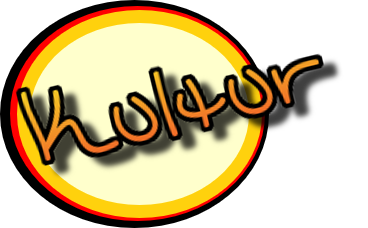 you have
I am lucky.
sie haben
you are
sie sind
sein
they have
Fasnacht in der Schweiz
they are
haben
Du hast recht.
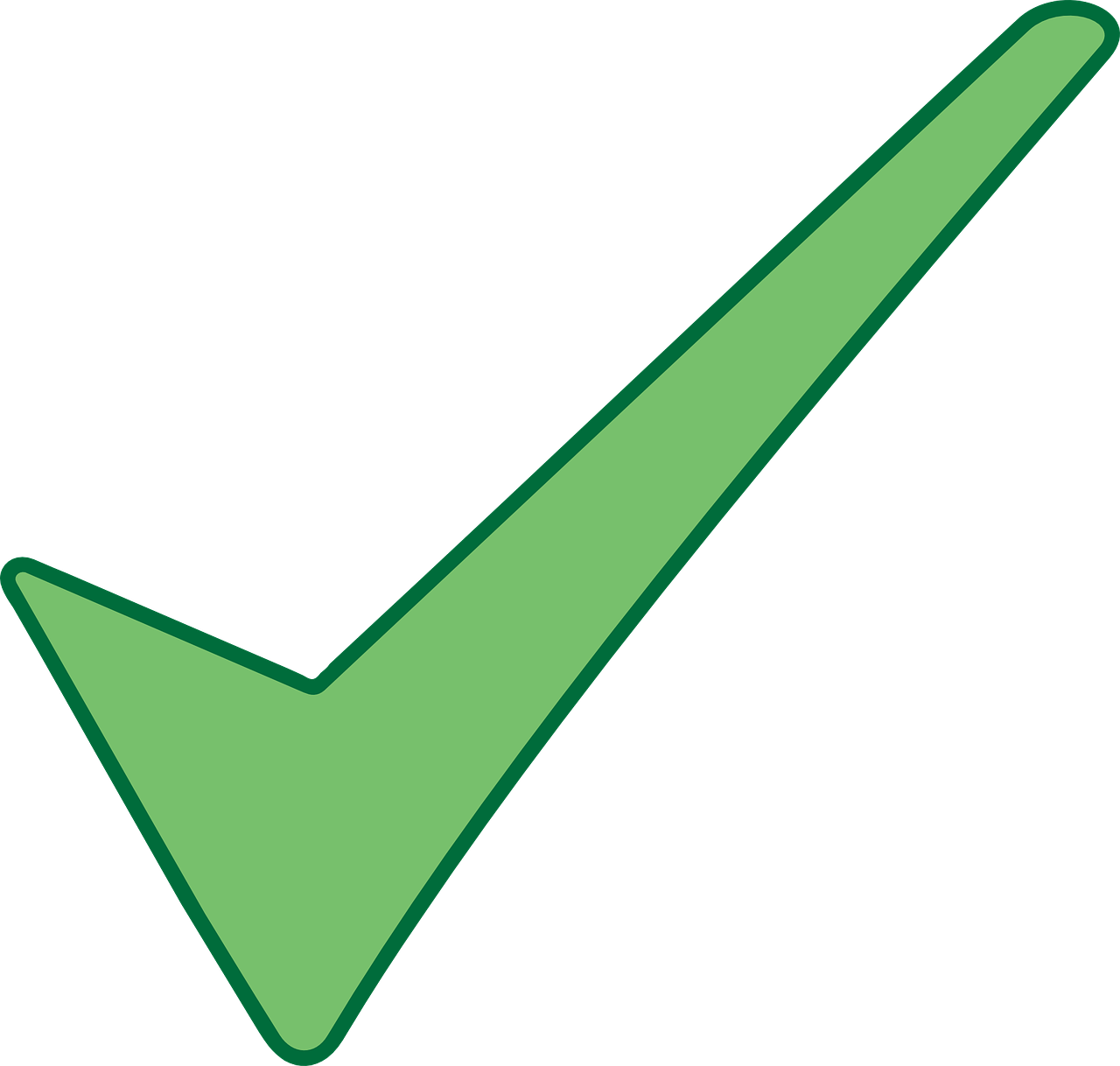 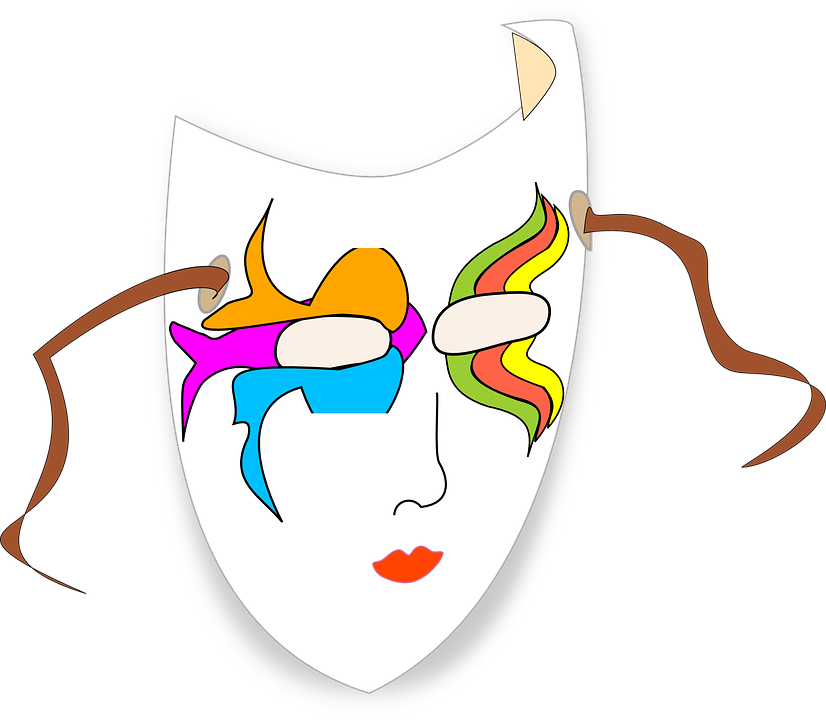 In Switzerland, Austria, and Southern Germany, Carnival is called Fasnacht.
In other areas of Germany, it is called Karneval or Fasching.
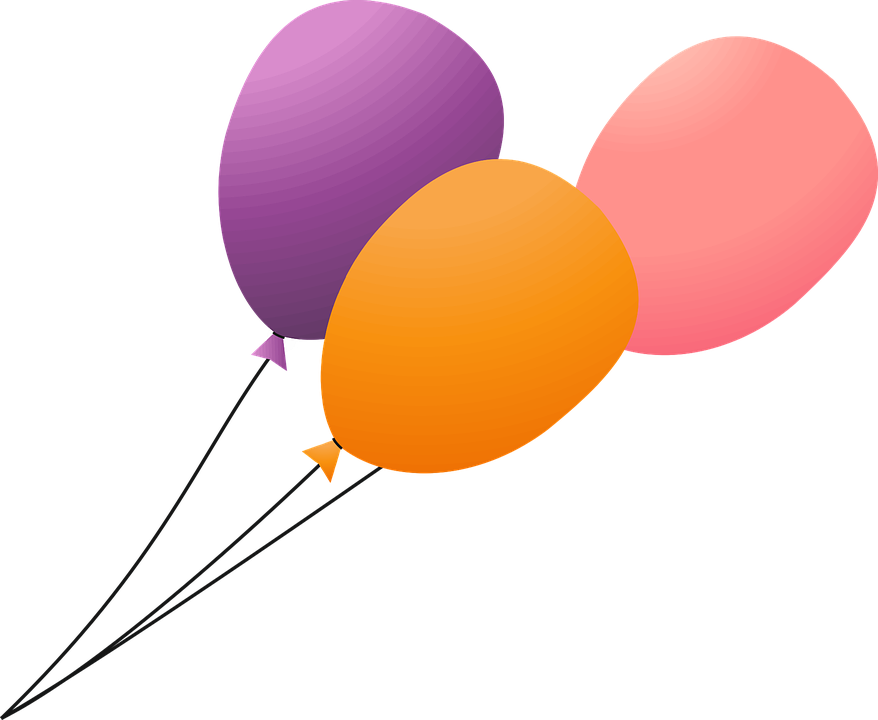 ihr habt
er/sie hat
wir sind
ihr seid
er/sie ist
You are right.
wir haben
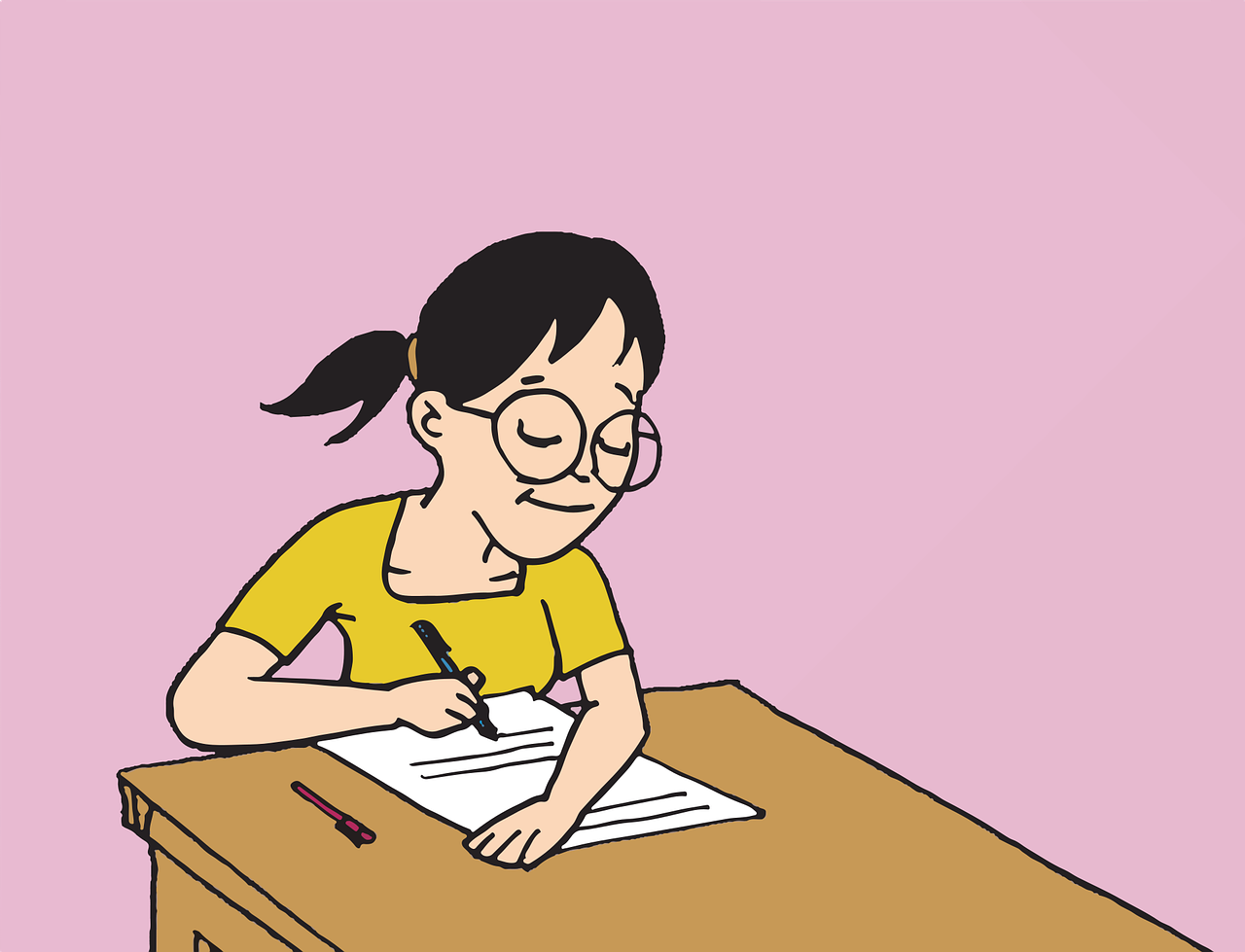 he/she has
you (all) have
he/she is
you (all) are
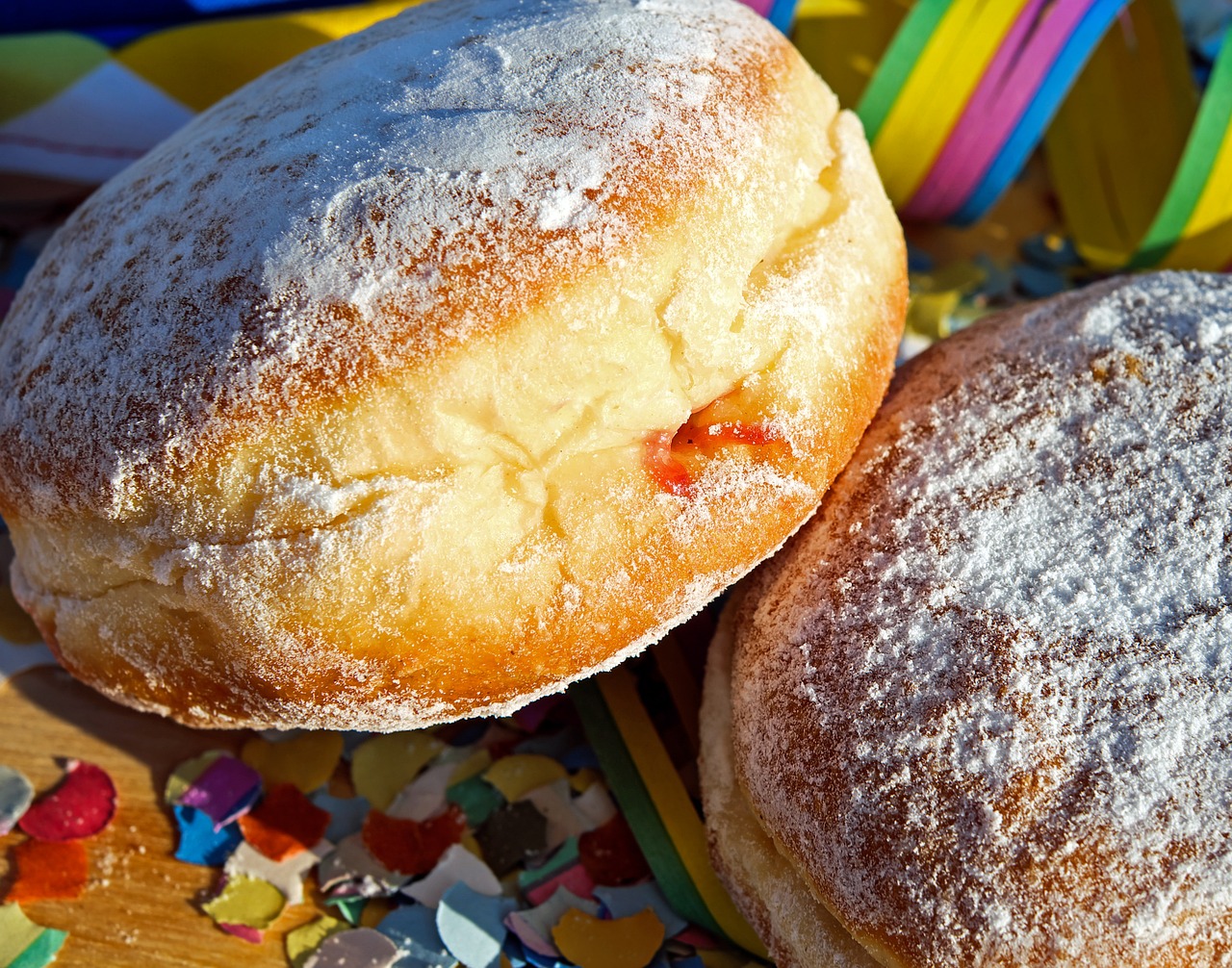 Er hat Angst vor Prüfungen.
we are
we have
He is scared of  exams.
Krapfen
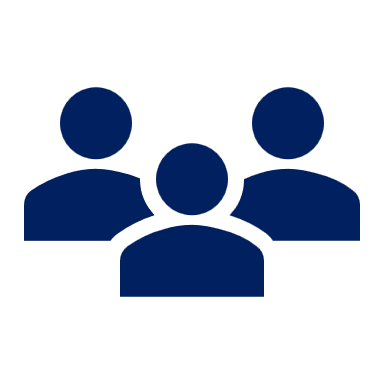 To mean ‘you’ to one person, use du.
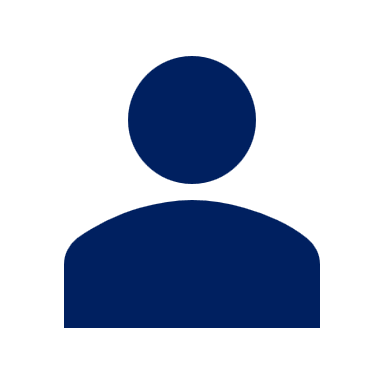 Carnival, carnival, carnival
Now the party is starting
Young and old and everywhere
people are full of joy
There‘s singing and dancing,
the doughnuts taste good
Confetti flies through the air
and lands on a hat
Confetti flies through the air
and lands on a hat
Fasnacht, Fasching, Karneval 
Jetzt geht die Party los. 
Bei Jung und Alt und überall 
da ist die Freude groß. 
Es wird gesungen und getanzt, 
die Krapfen schmecken gut. Konfetti fliegen durch die Luft, 
und landen auf ‘nem* Hut. 
Konfetti fliegen durch die Luft, und landen auf ‘nem Hut.
Du trägst
Ich trage
Du bekommst Geschenke.
Sie gehen auf die Party.
Er/sie trägt
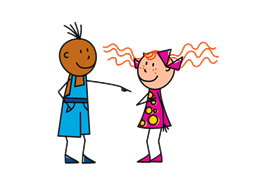 You get presents.
They go to the party.
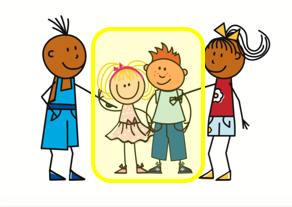 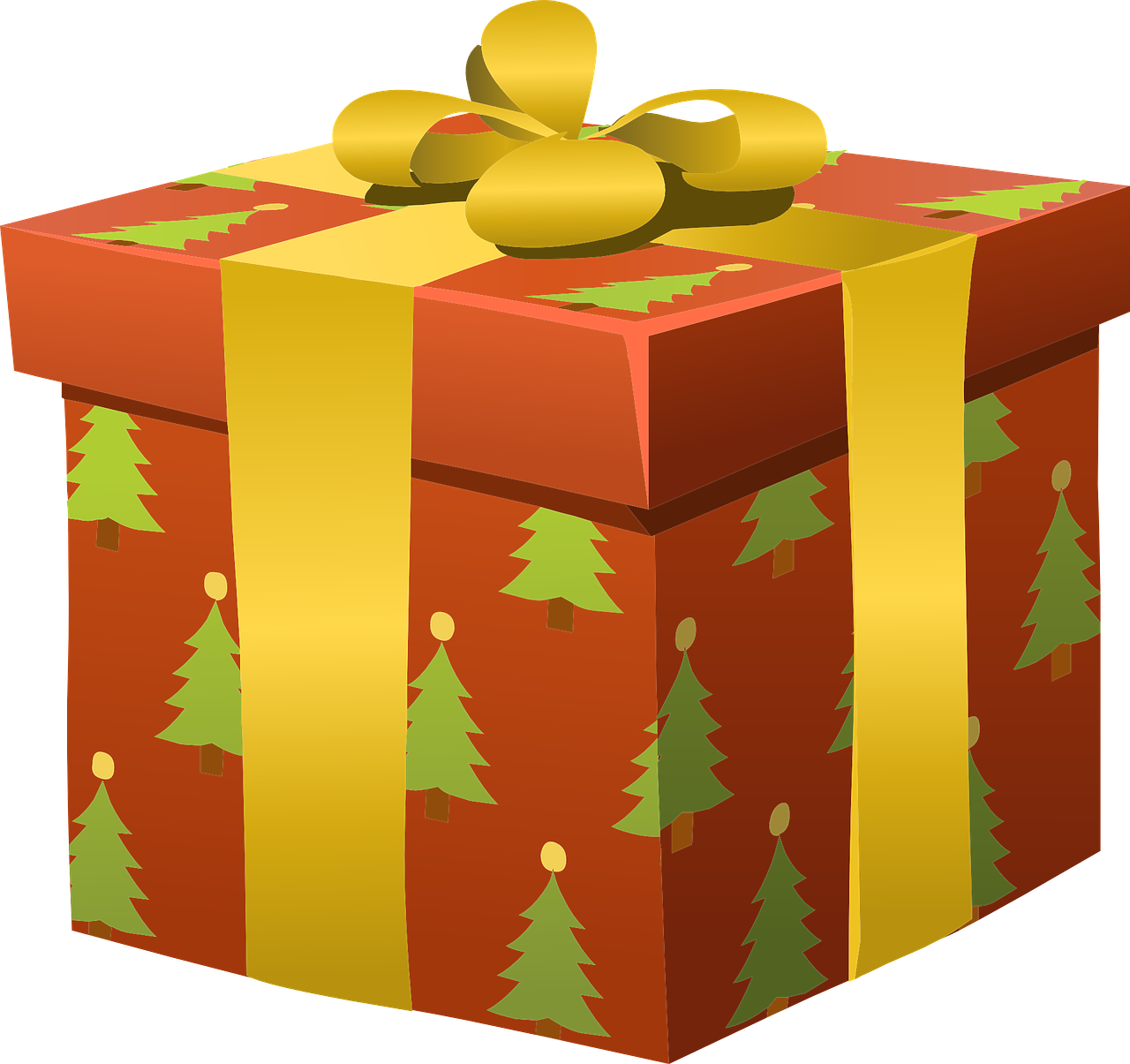 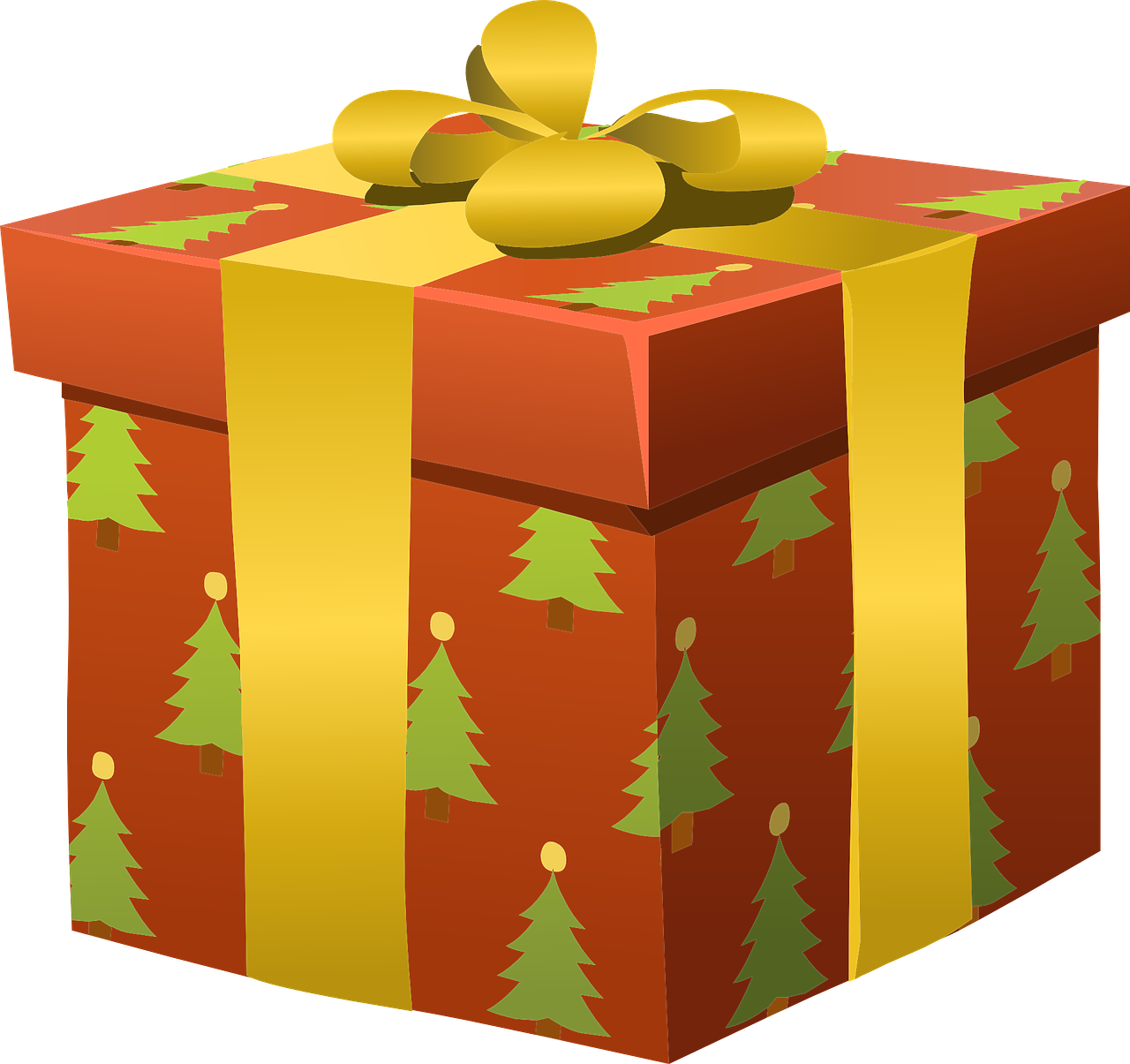 Du liest
Ich lese
Use man + verb ending –t to mean people/you in general:
To mean ‘you all’ or ‘you both’, use ihr:
Er/sie liest
Man geht auf die Party.
Ihr bekommt Geschenke.
Ich gebe
Du gibst
People/ you in general go to the party.
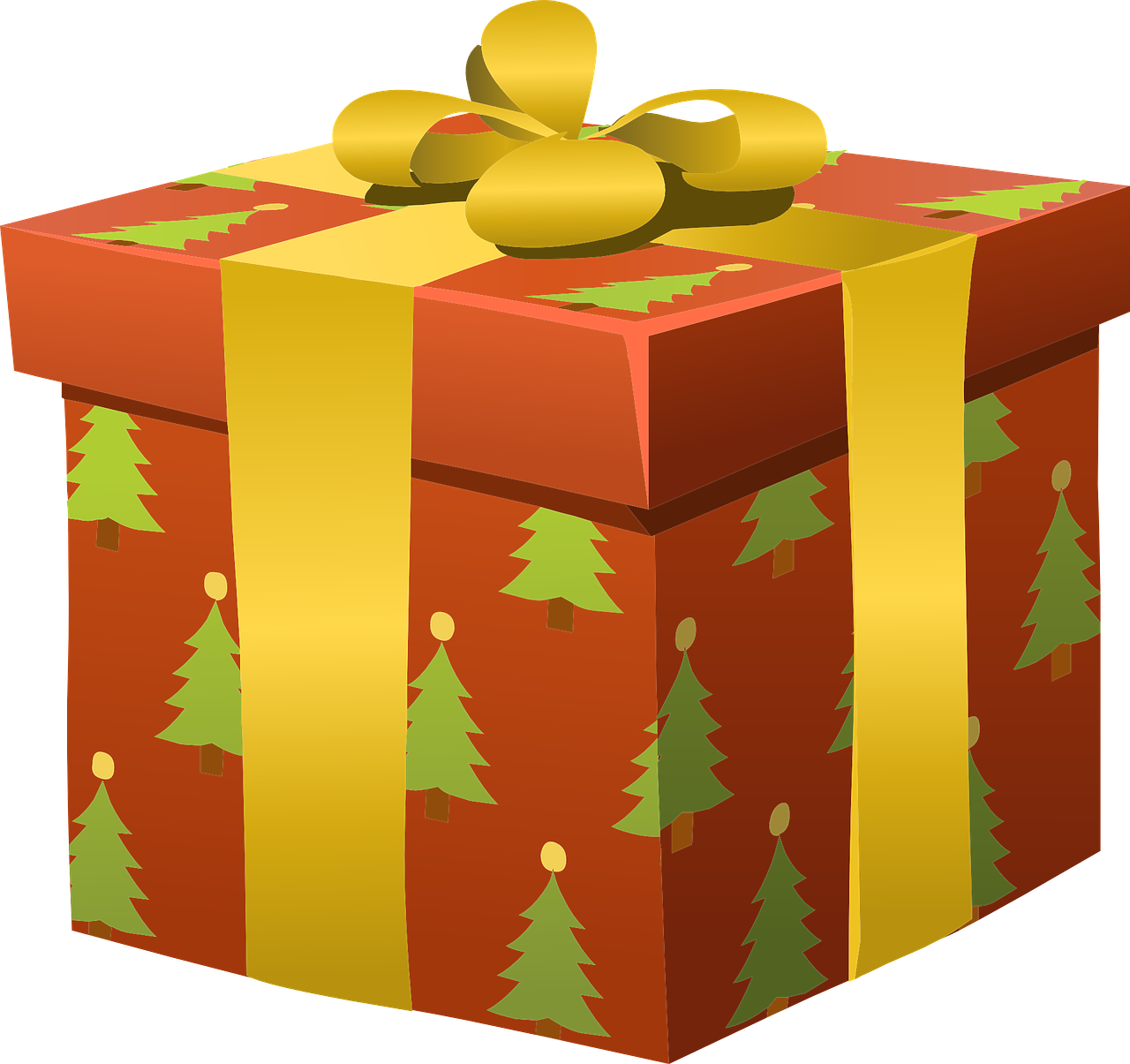 You (all) get presents.
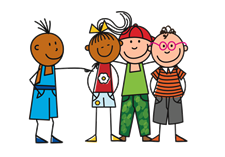 Er/sie gibt
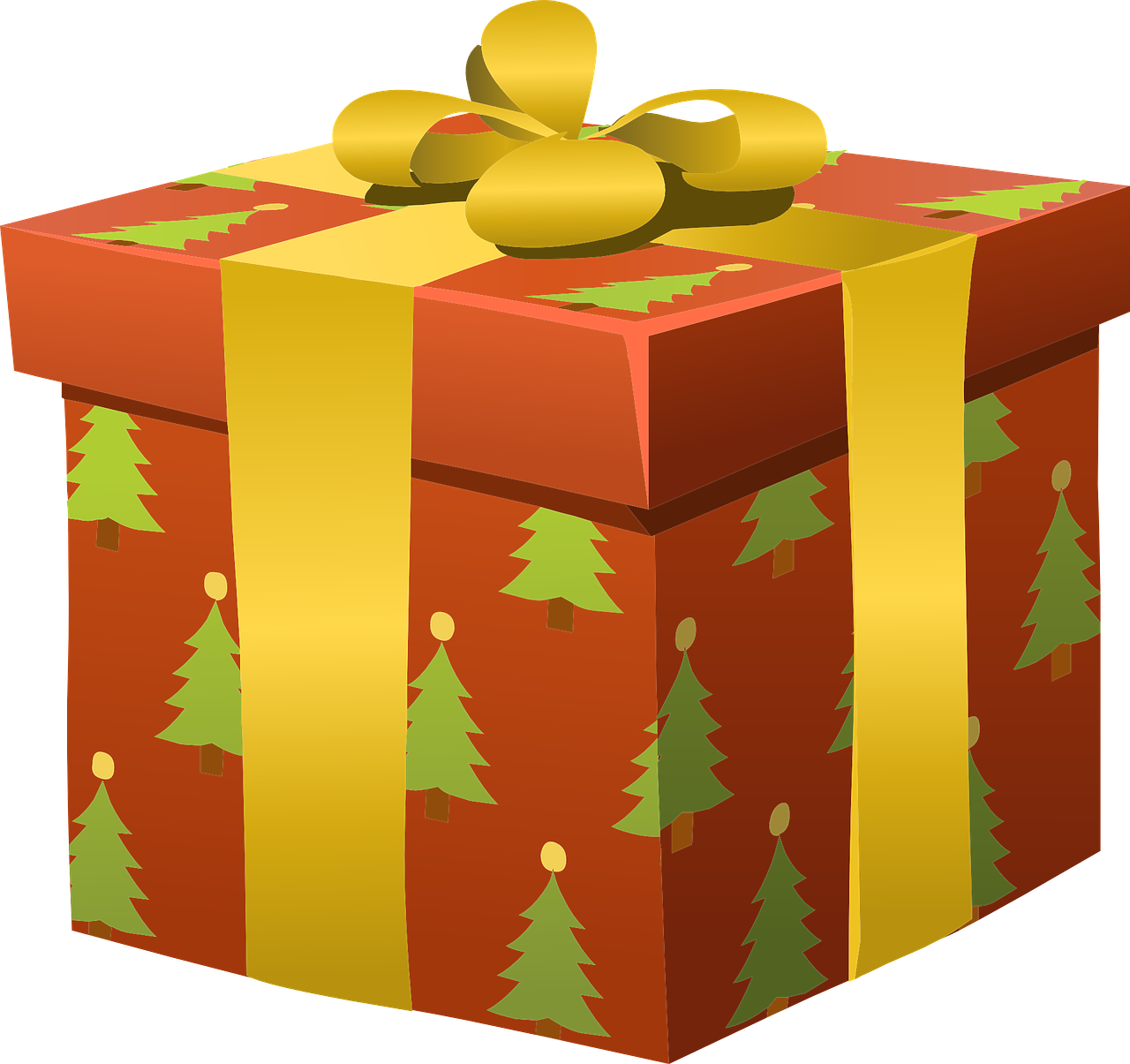 …
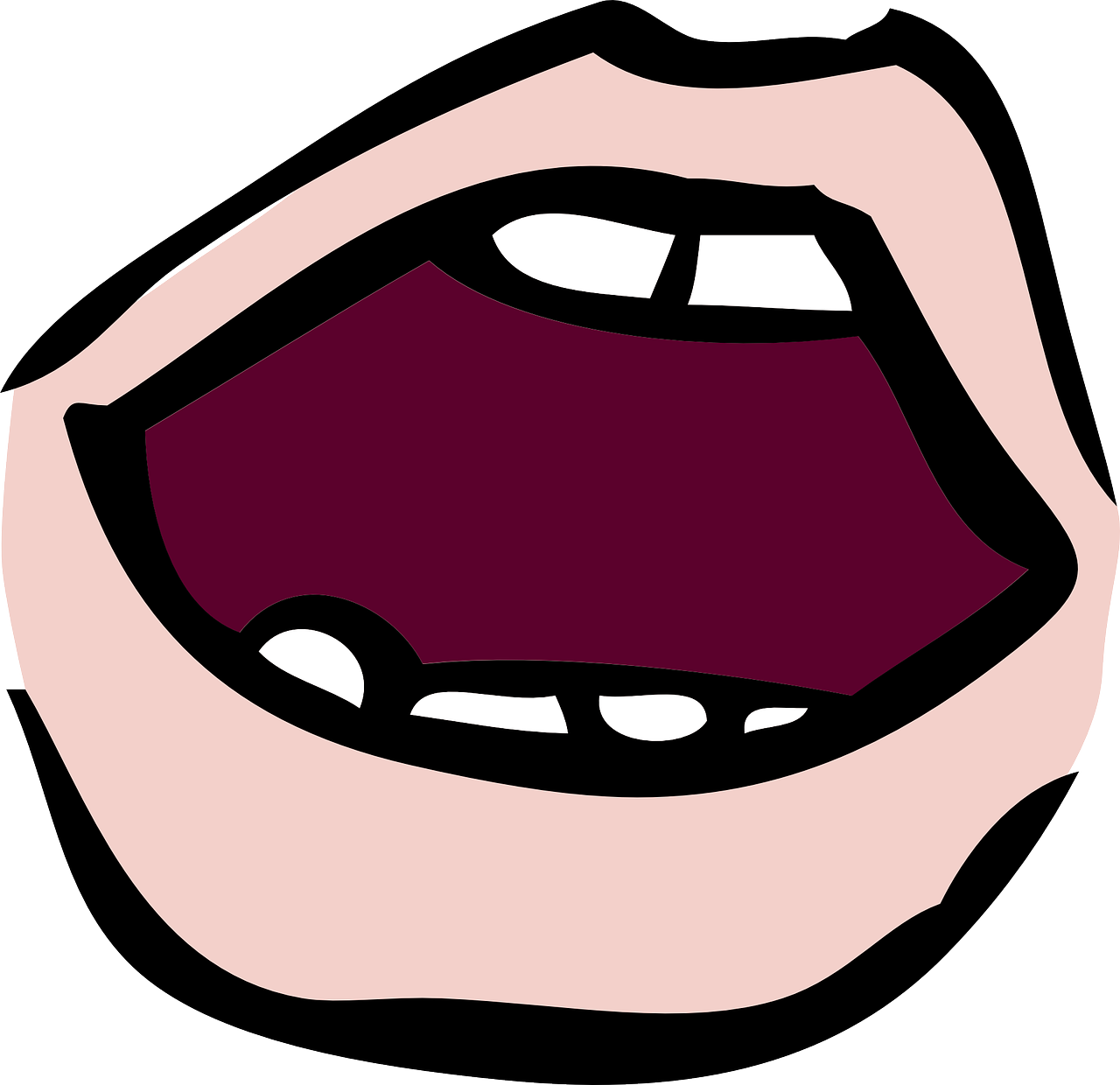 Grün Knowledge Organiser  - Summer Term B
Phonics
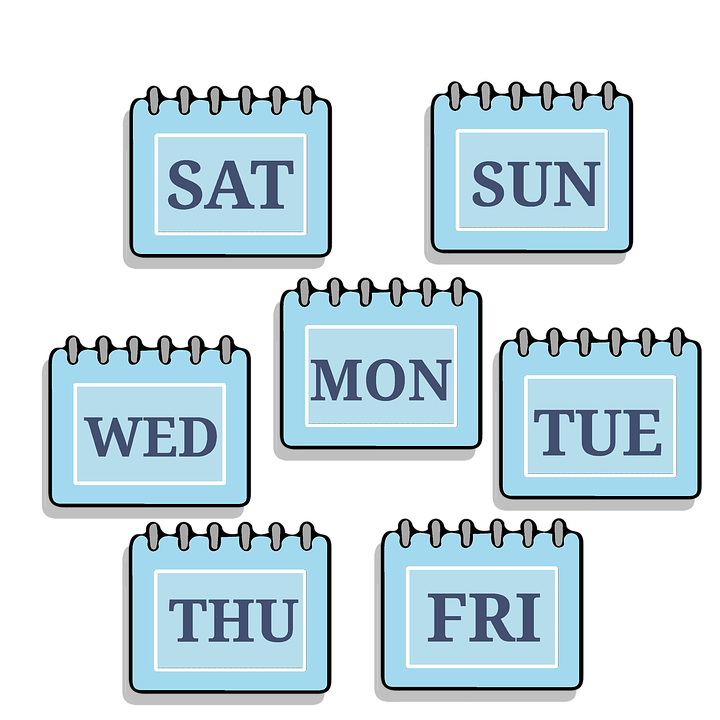 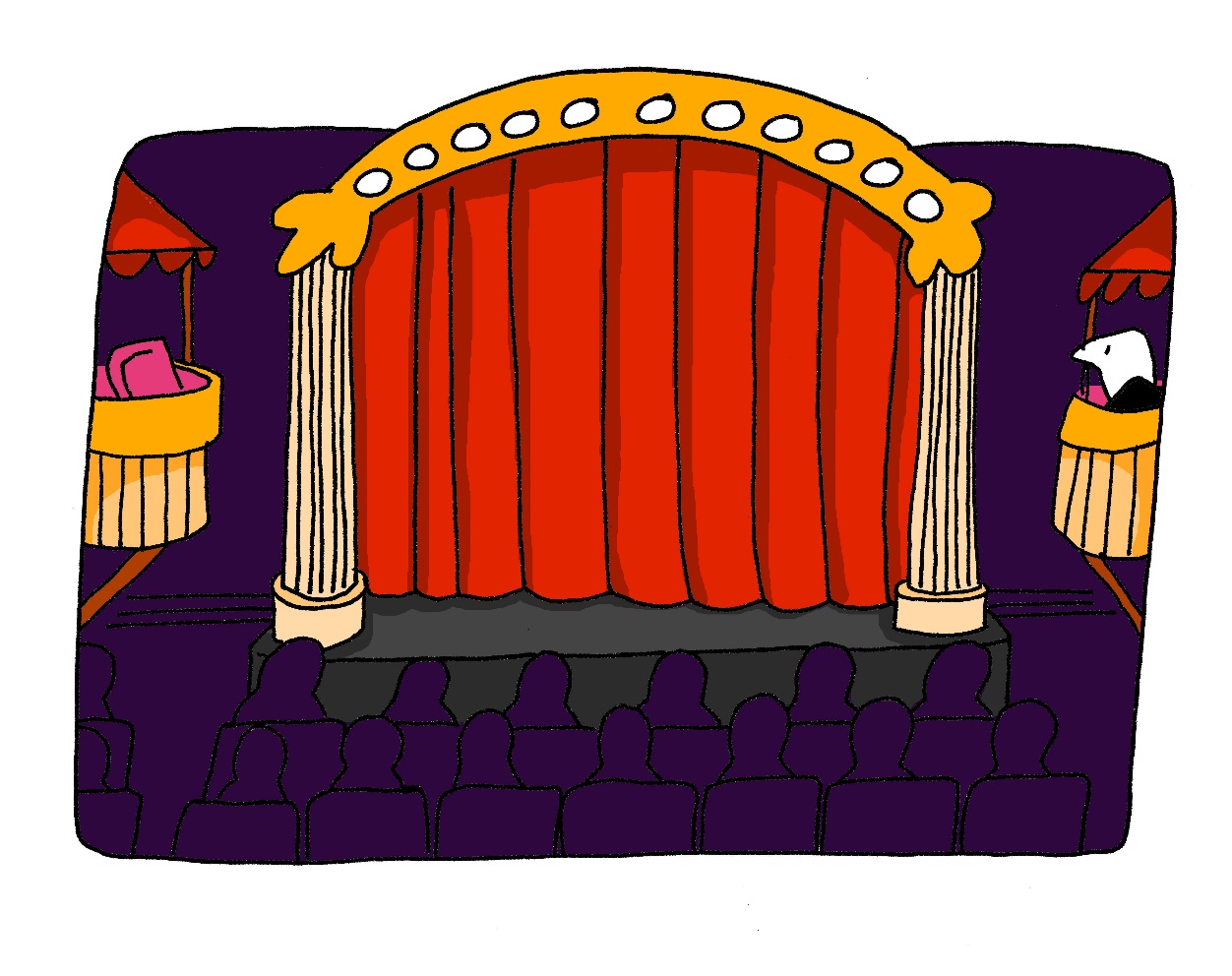 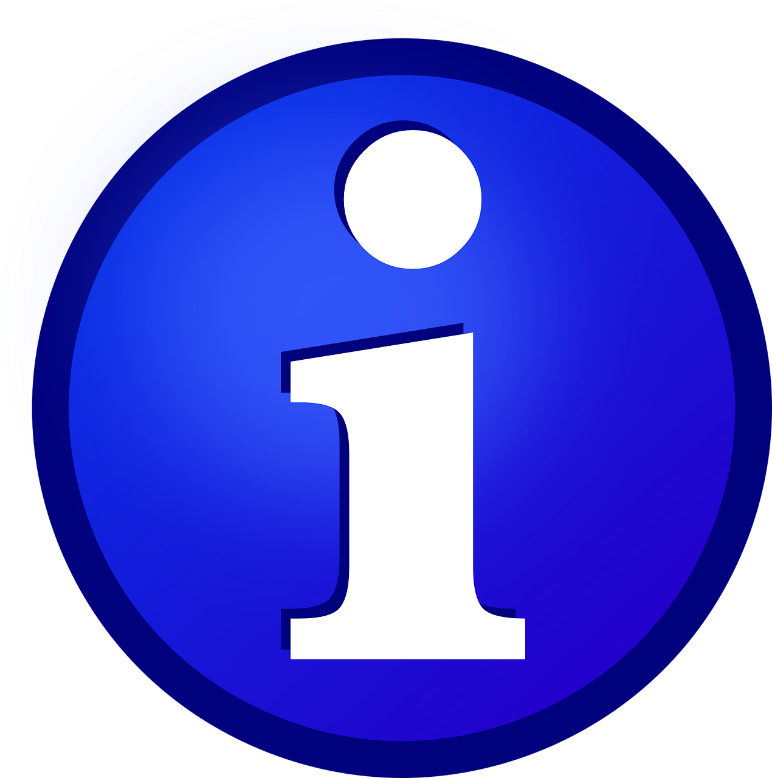 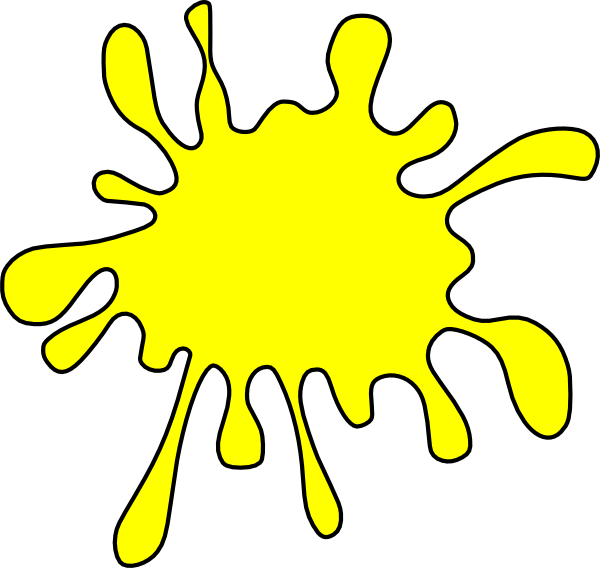 und
gelb
Tag
Theater
Information
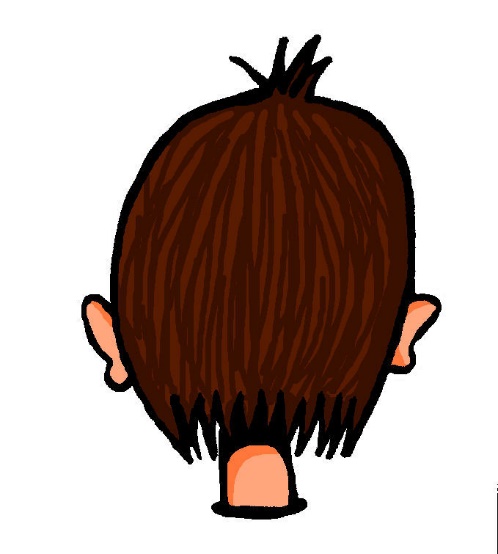 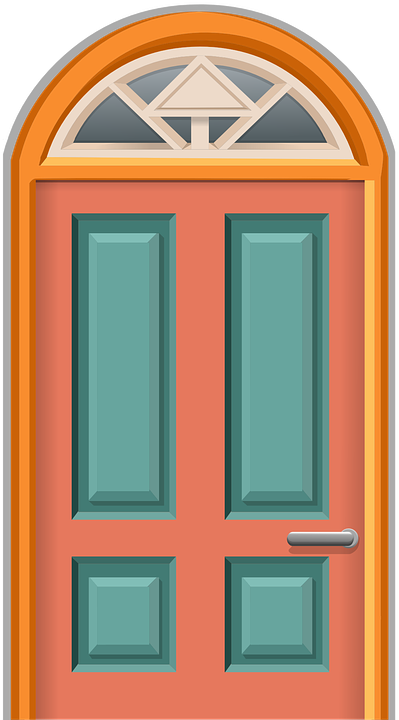 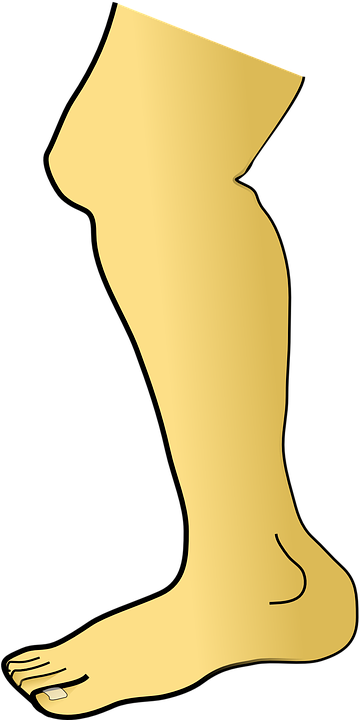 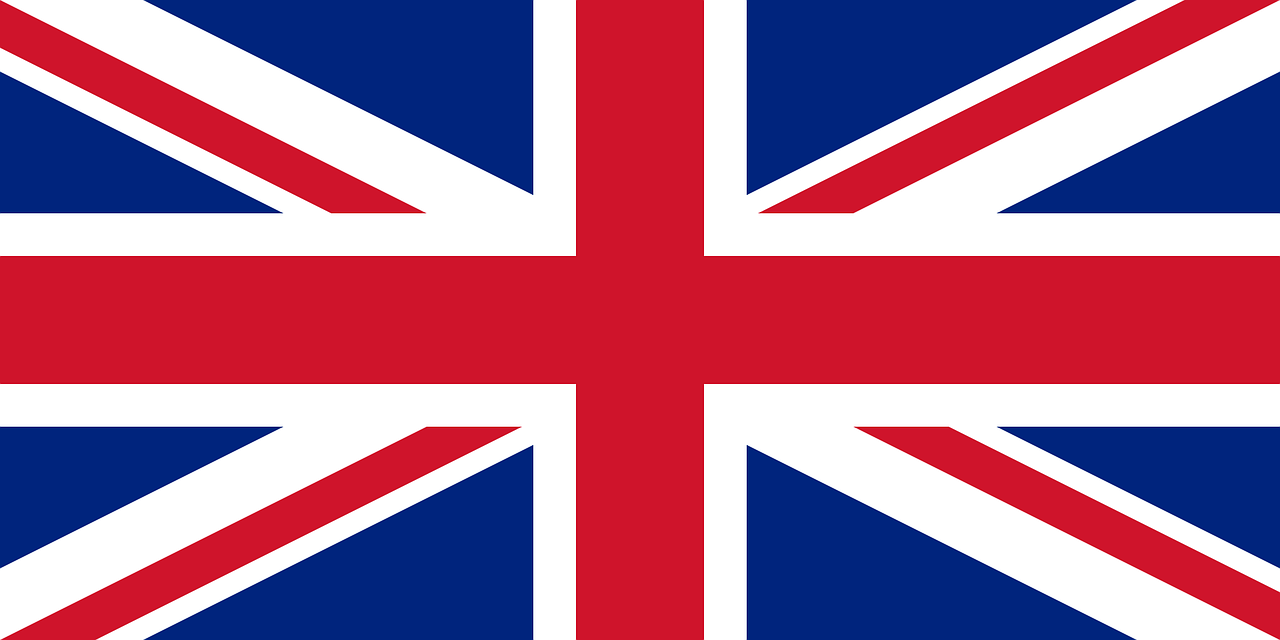 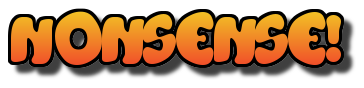 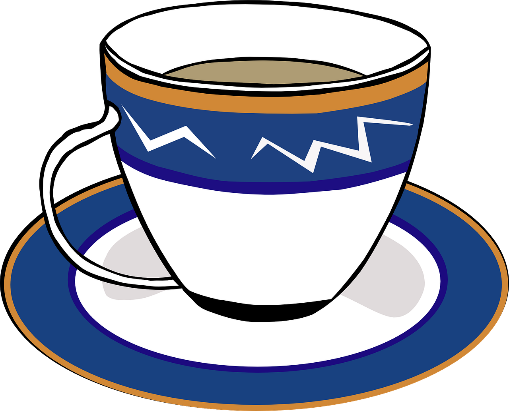 Knie
Quatsch!
Tür
typisch
Kopf
Present tense future meaning
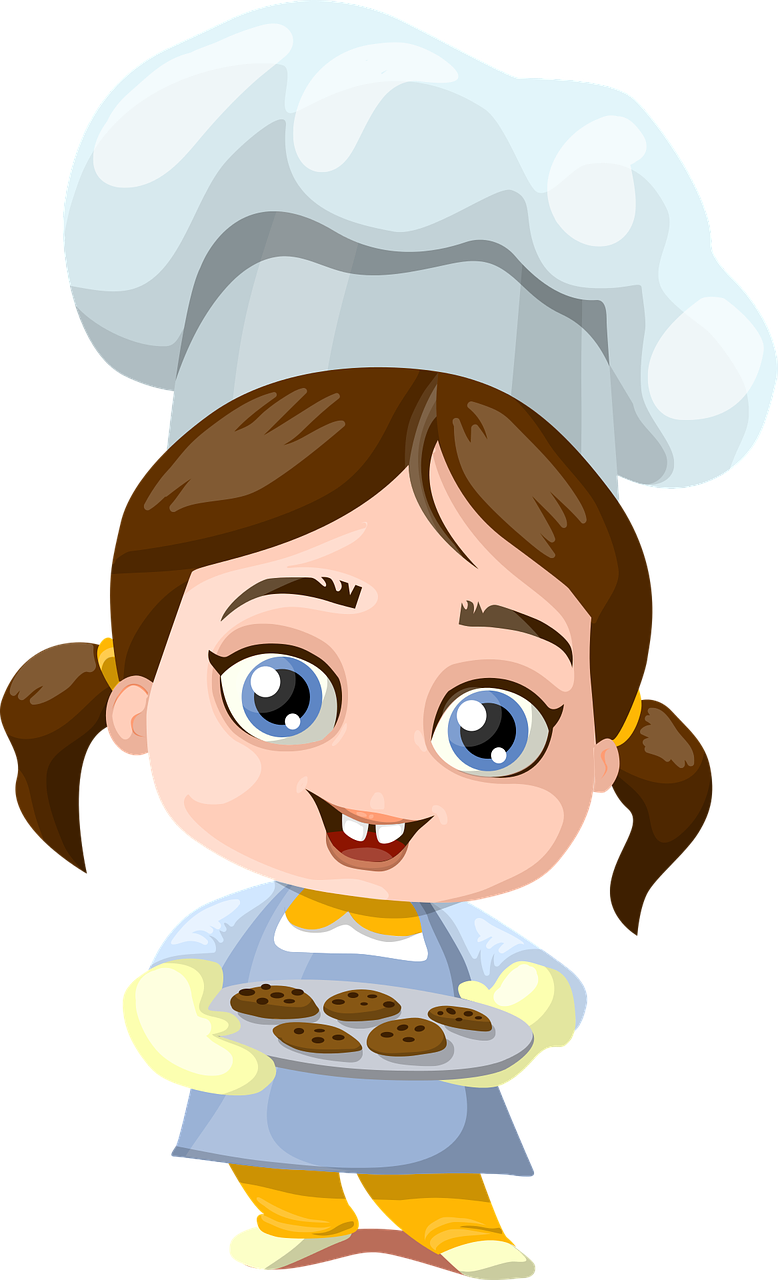 In zwei Wochen fahren wir nach Österreich.
In German and English we can use the present tense with a time phrase to talk about future actions:
In two weeks we’re going to Austria.
Cities or towns
Ich fahre nach Innsbruck I’m going to Innsbruck
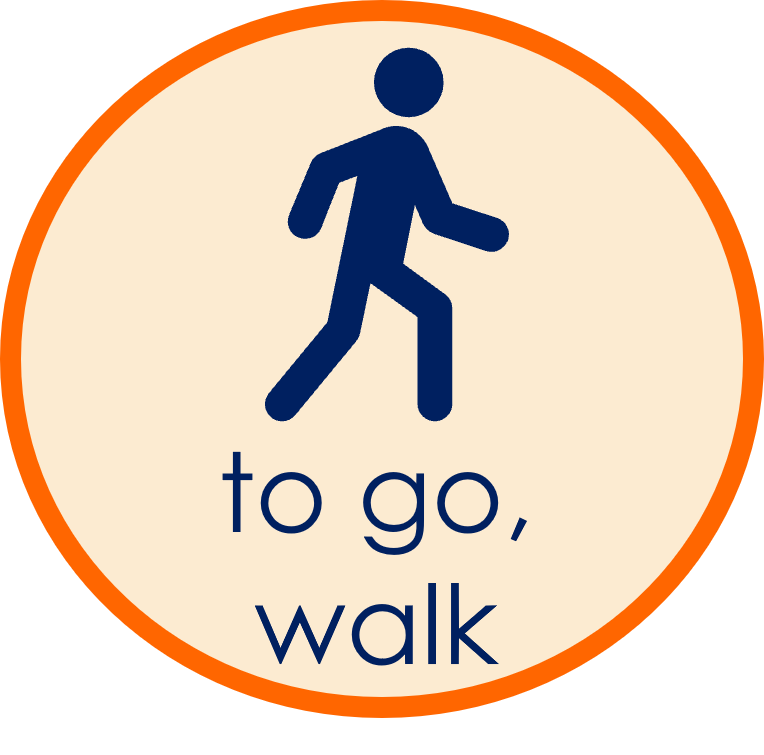 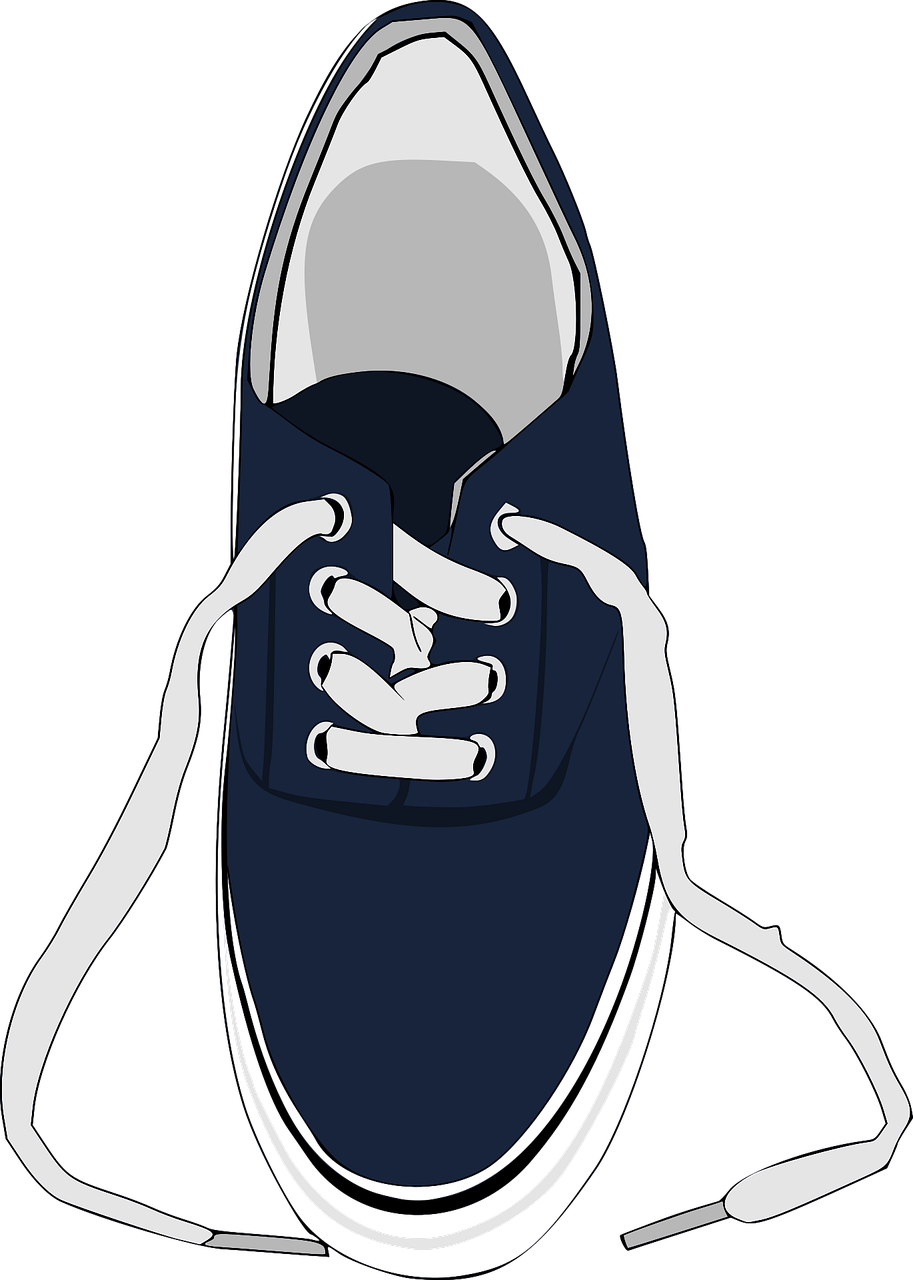 Ich gehe…
I’m going…
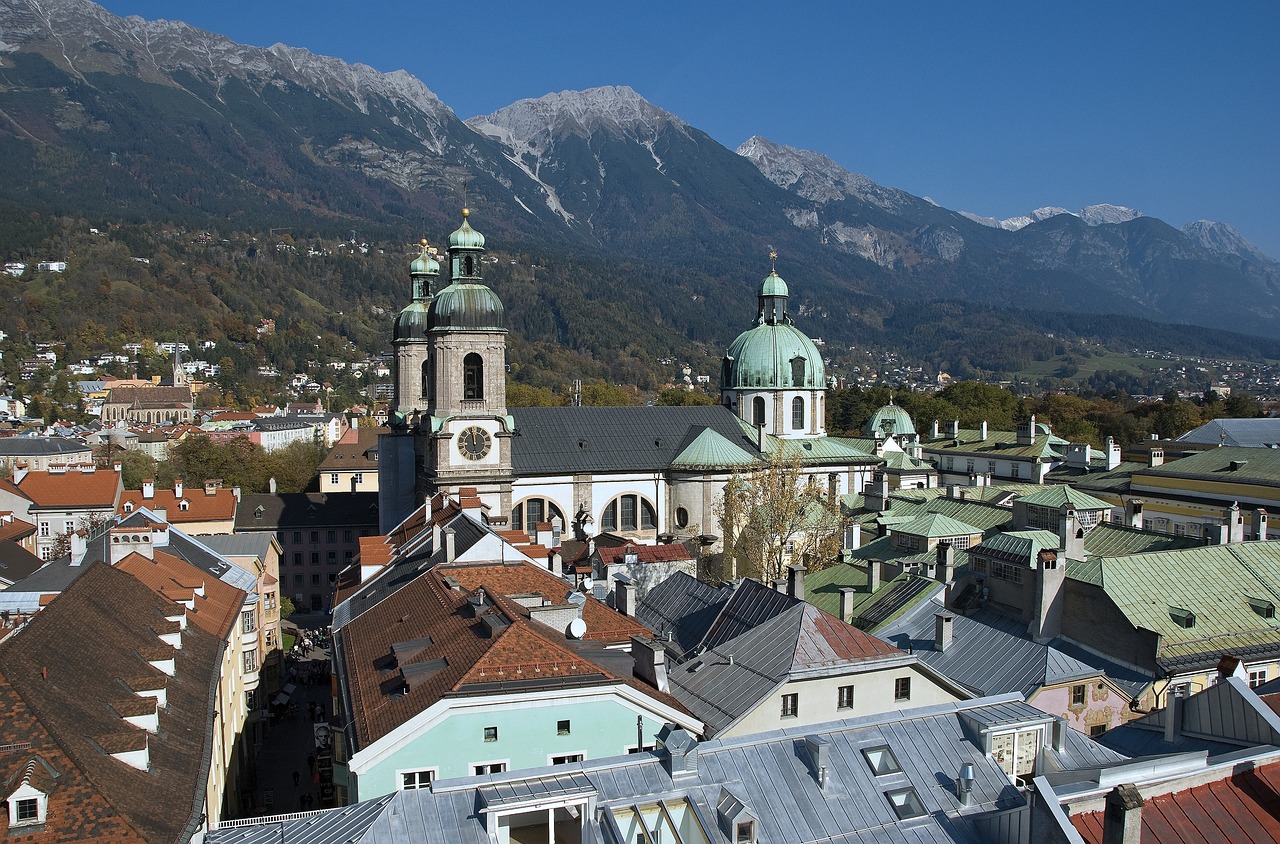 Das ist der Schuh
…zu dem Laden
masculine
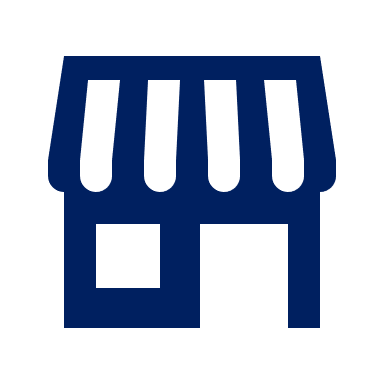 Du hast den Schuh
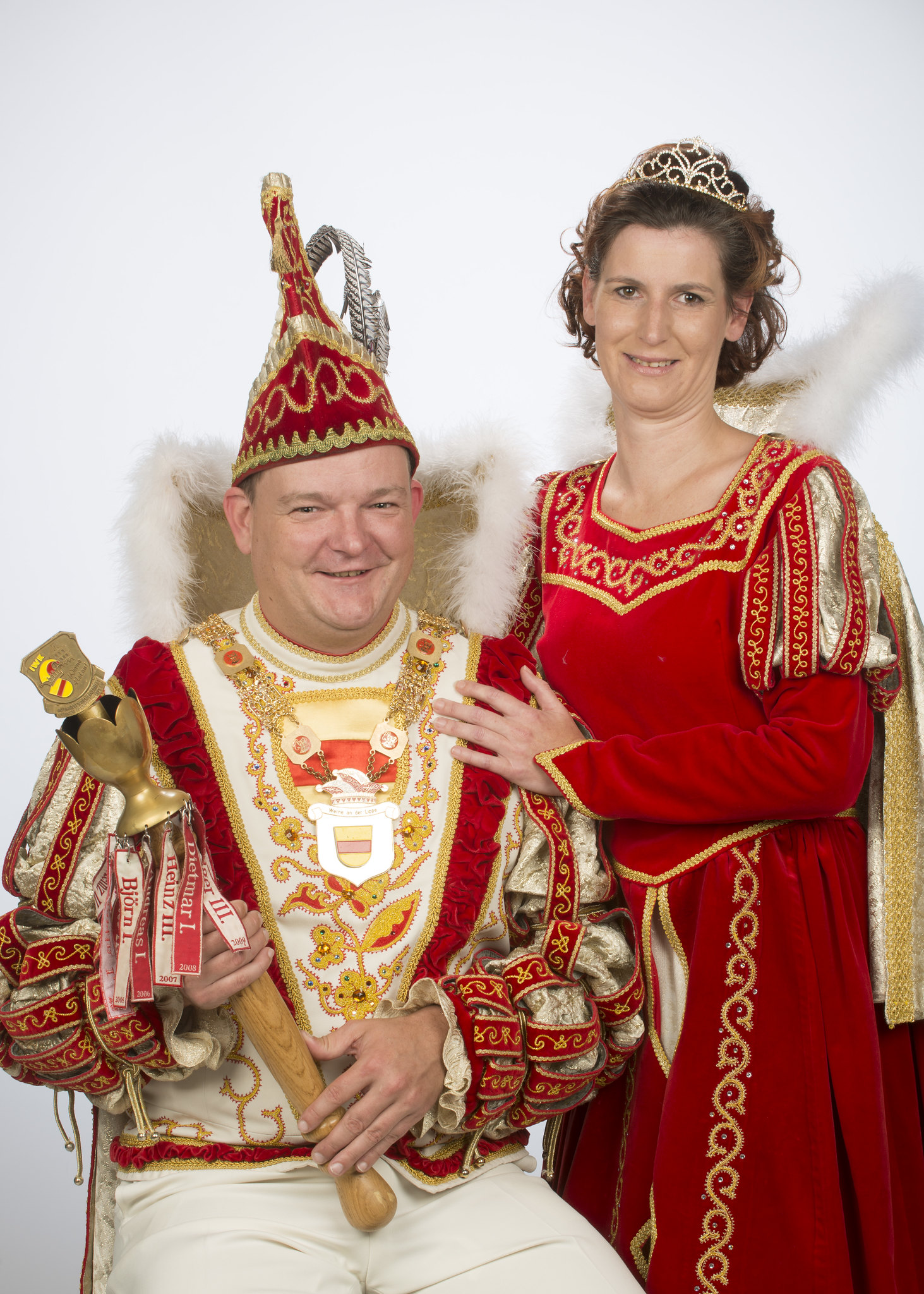 Most countries
Ich fahre nach Österreich I’m going to Austria
…zum Laden
to the shop
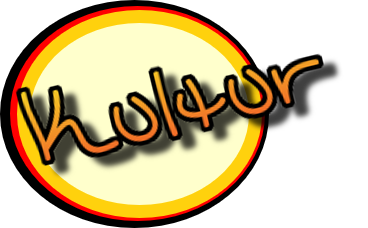 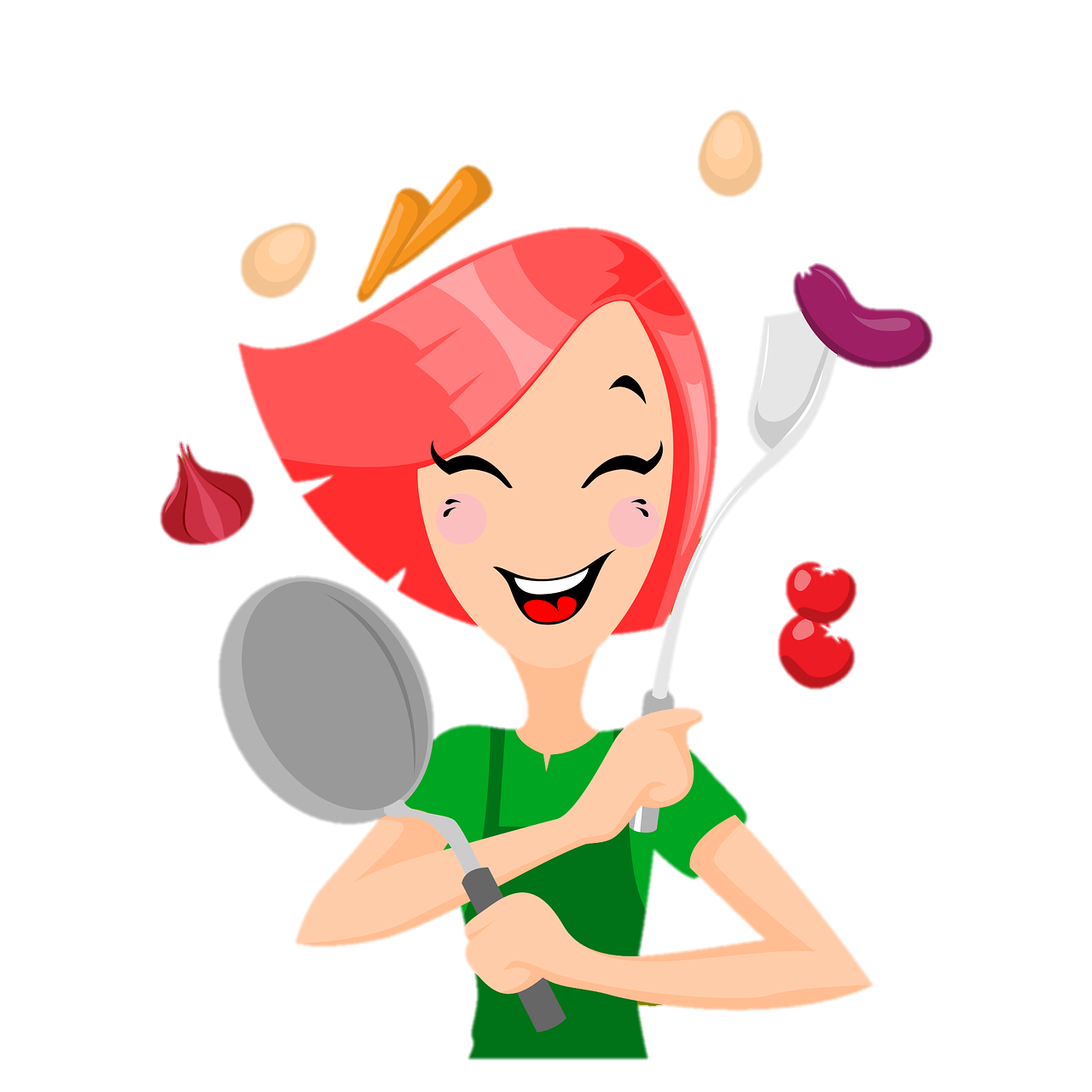 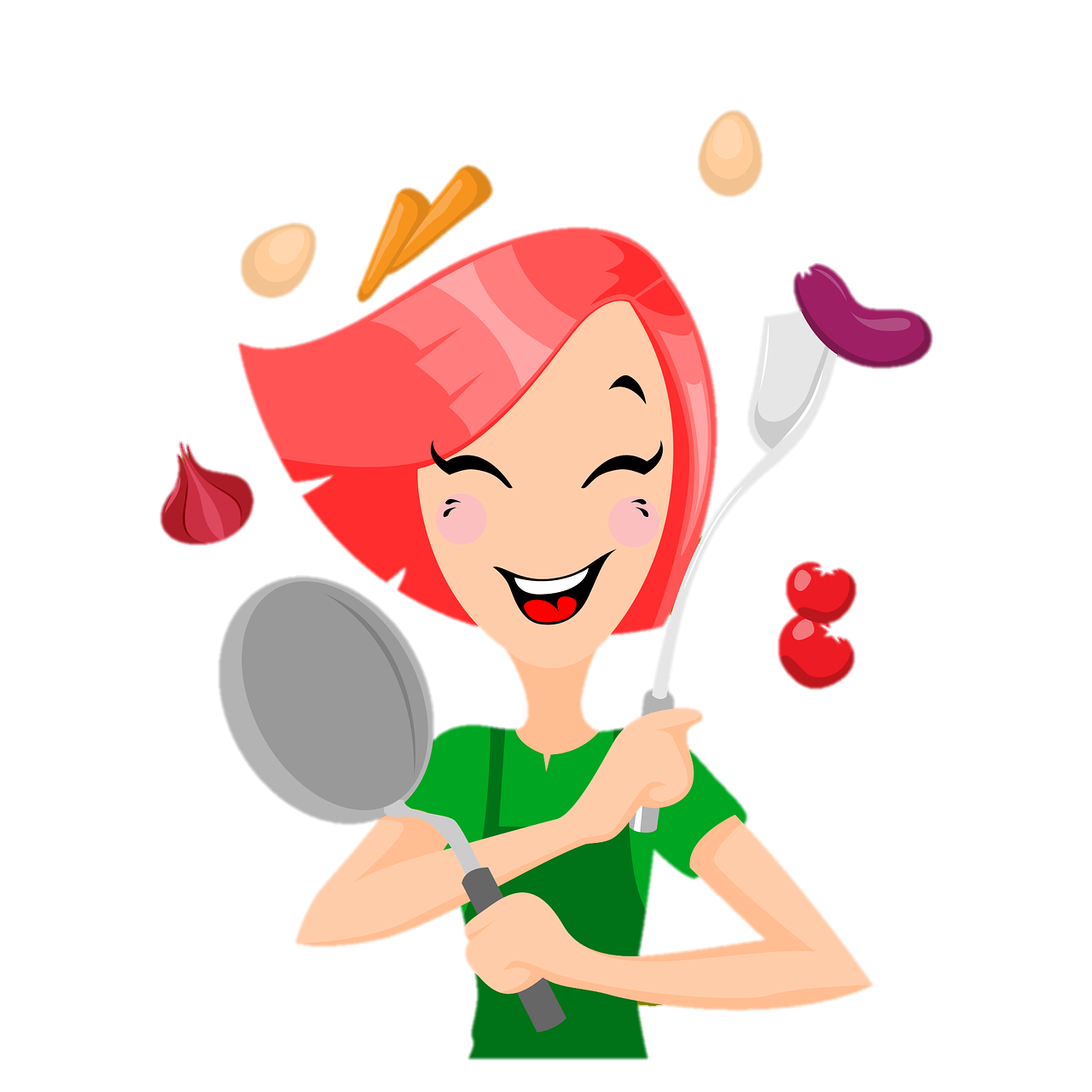 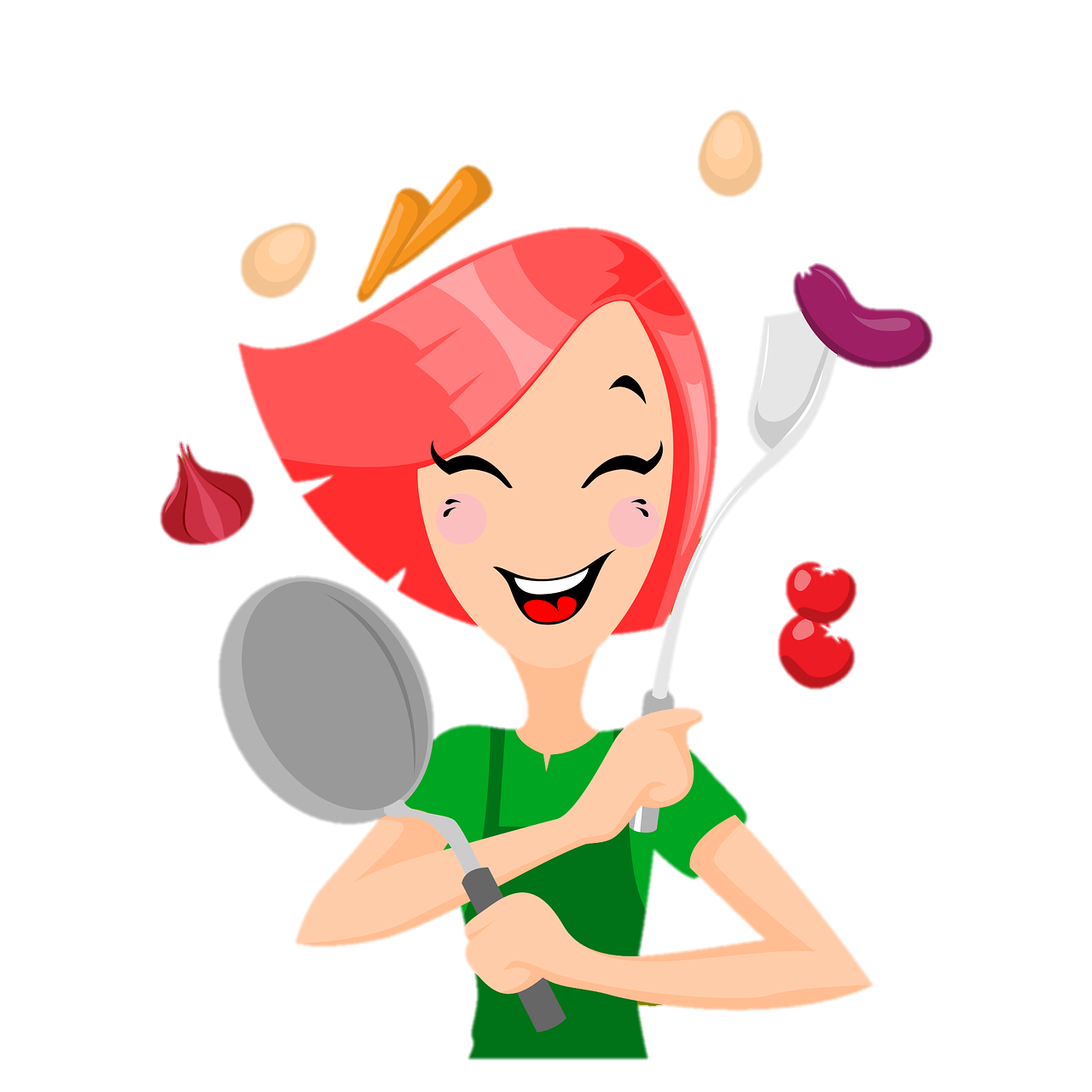 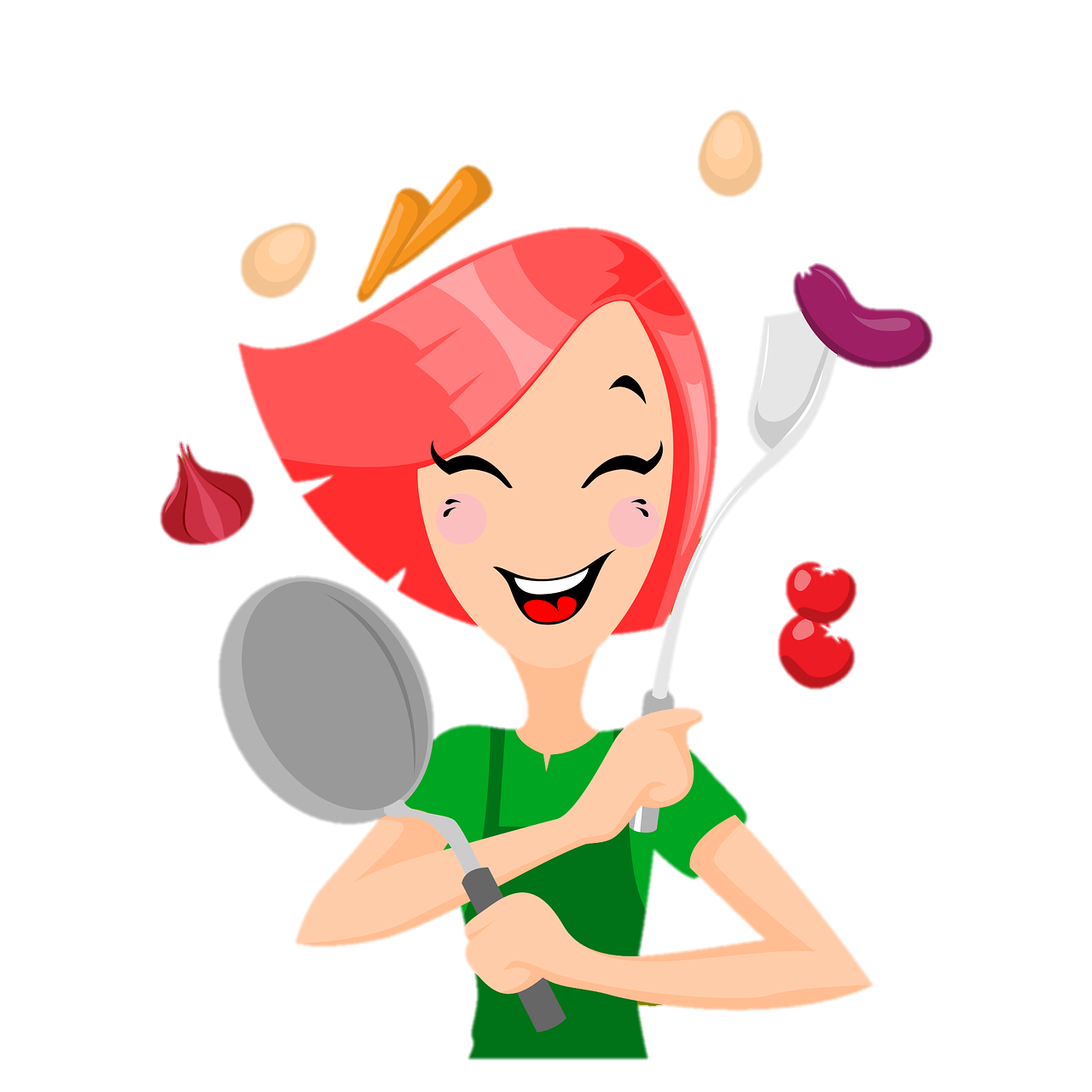 This also happens for masculine forms of mein, dein, ihr, sein:
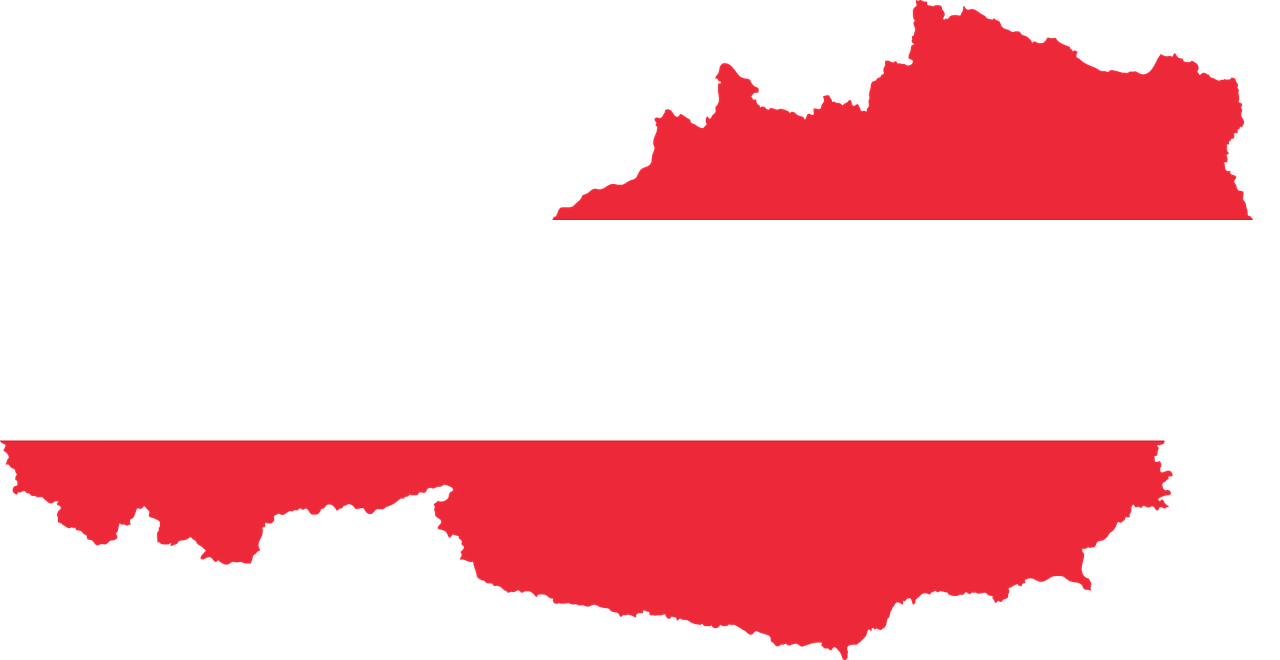 …zu der Party
feminine
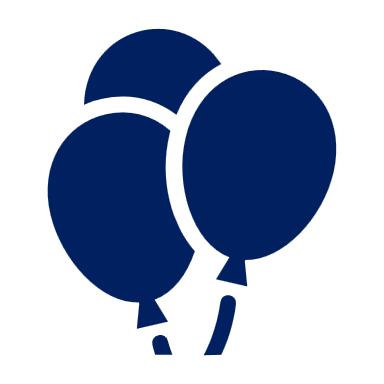 …zur Party
to the party
Das ist mein Schuh
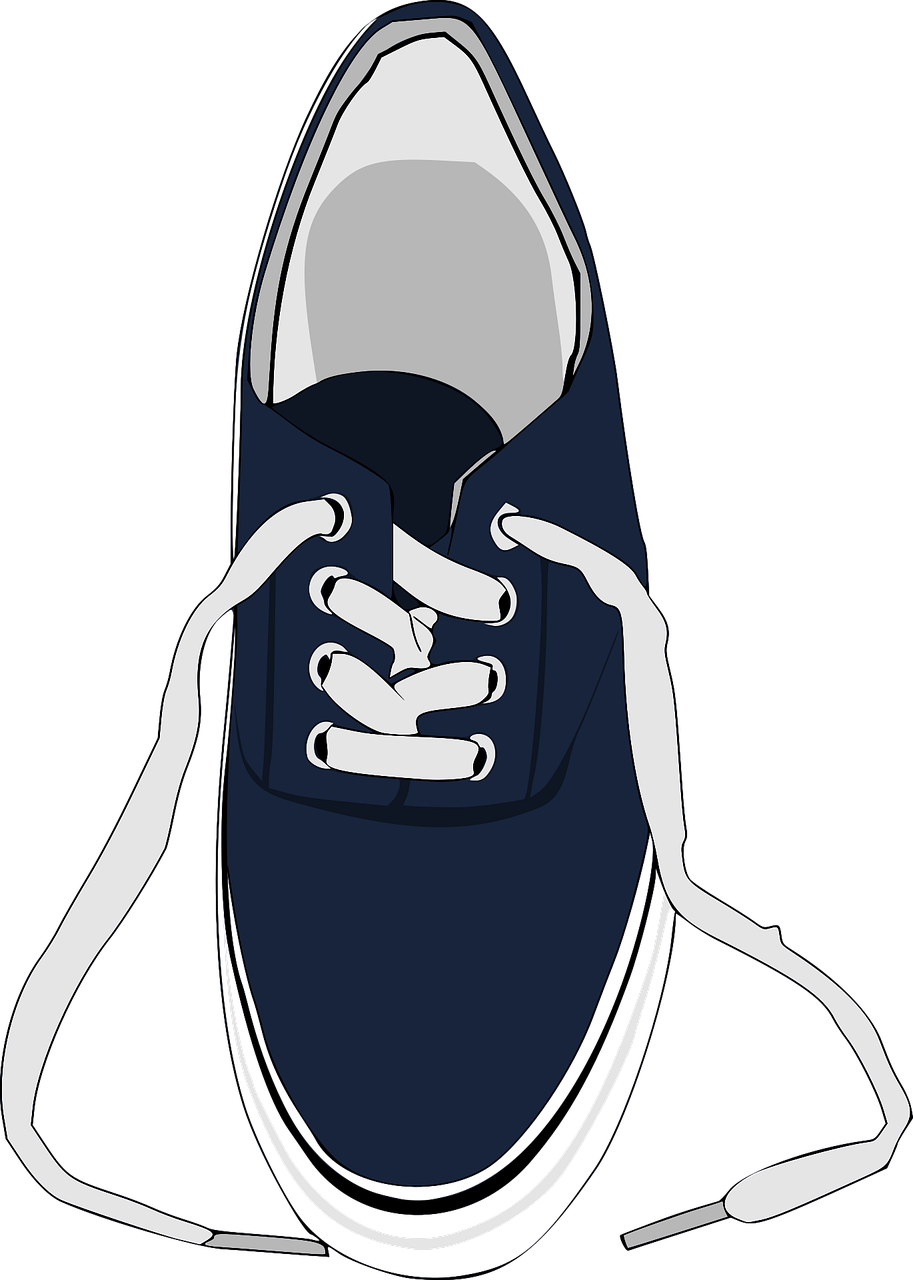 Directions
Ich gehe nach links I’m going to the left
Am Donnerstag gibt der Stadtpräsident* ”Prinz Carnaval” den Stadtschlüssel*.
Du hast meinen Schuh
…zu dem Meer
Am Freitag um 20.30 Uhr geht man durch die Straßen. Man trägt Kostüme mit Lichtern*.
neuter
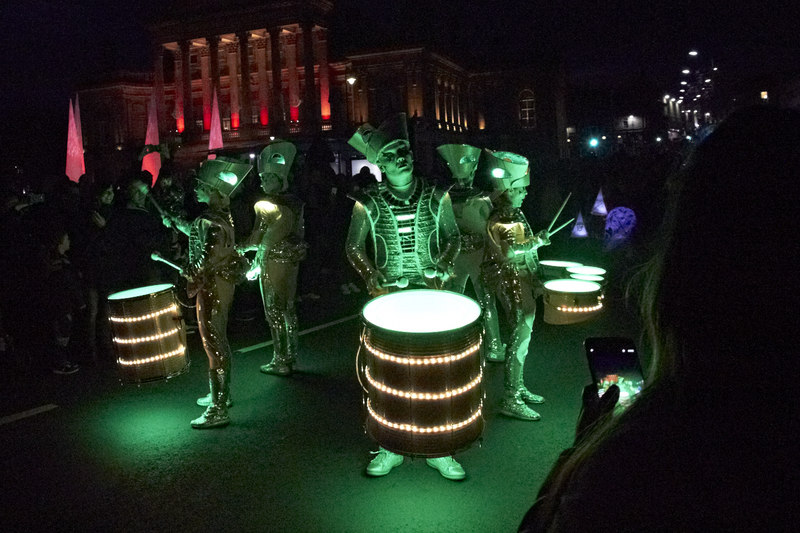 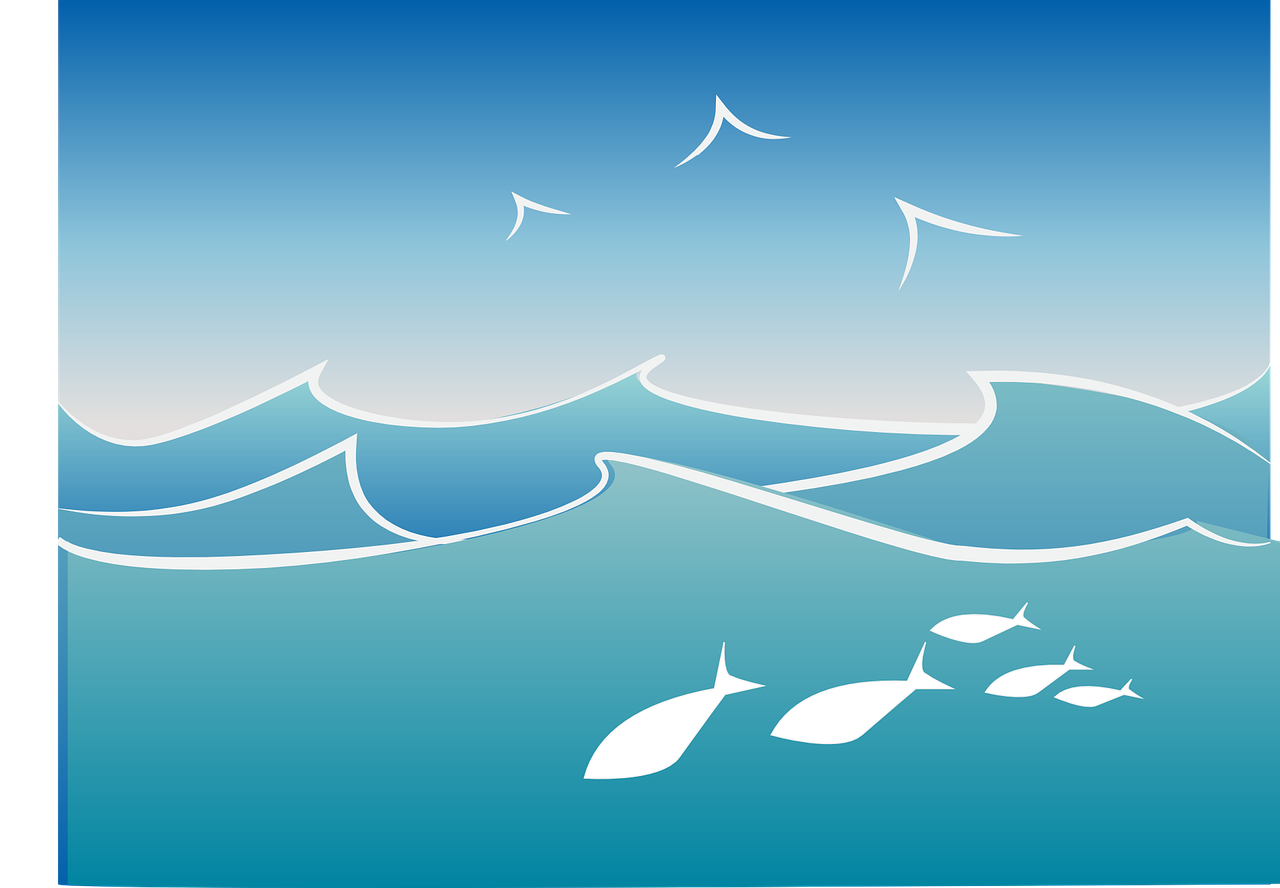 …zum Meer
Feminine and neuter forms of ‘the’, ‘a’, ‘my’, ‘your’ ‘his’ ‘her’ do not change after a verb.
to the sea
Nach meaning ‘to’ is never followed by ‘the’.
We shorten zu dem to zum and zu der to zur.
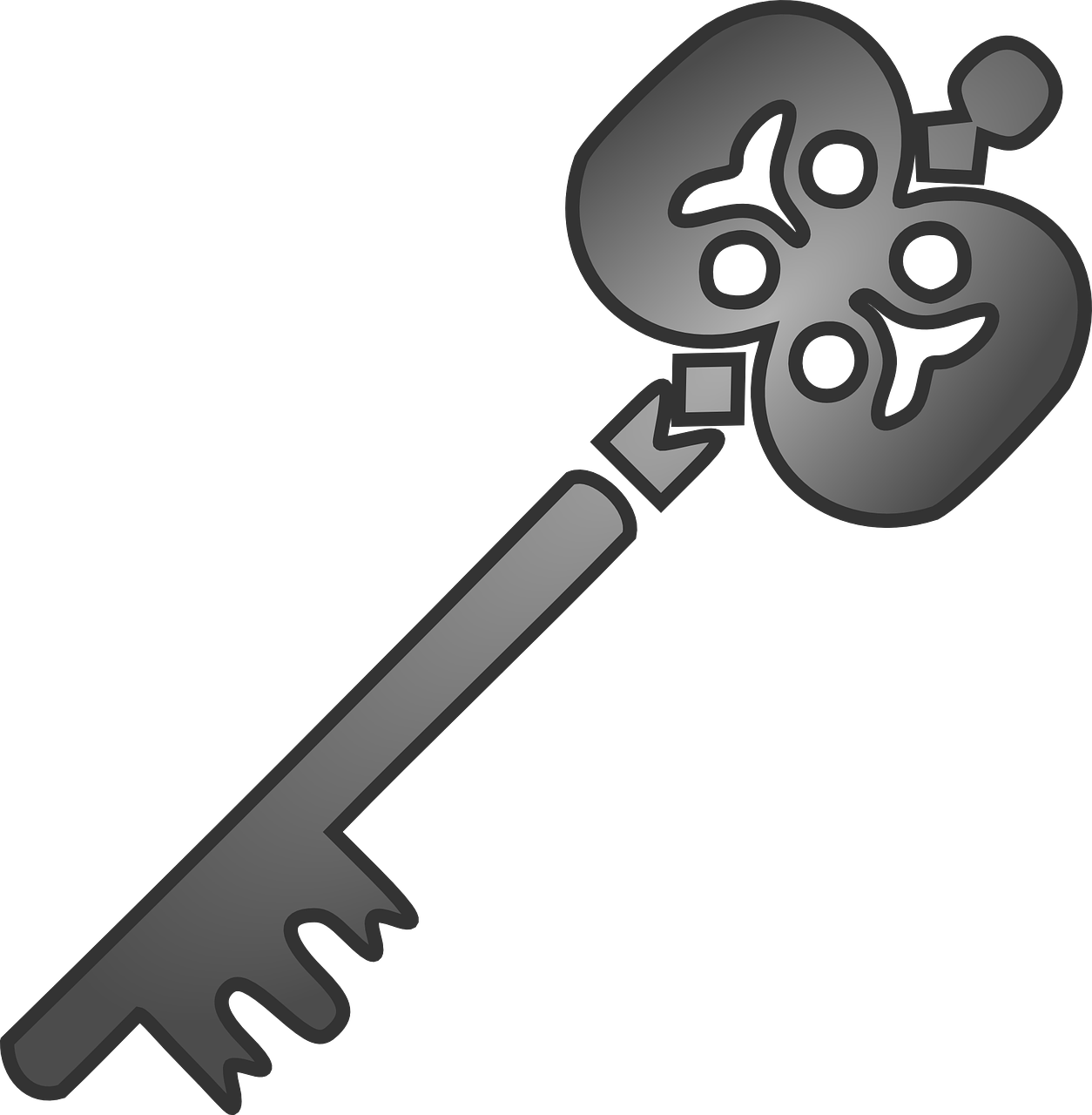 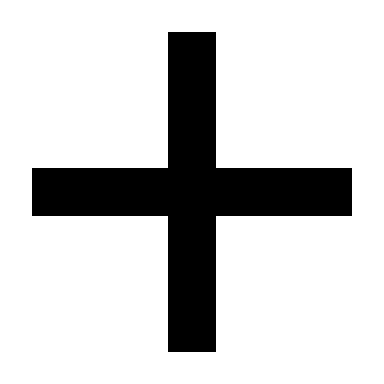 Am Samstag gibt es ein ‘Kinder-Monster-Konzert’. Dann gibt es eine Kinderdisco mit Konfettischlacht*
Am Sonntag gehen Leute in Kostümen durch die Straßen. Dann gibt es eine große Party!
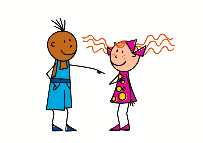 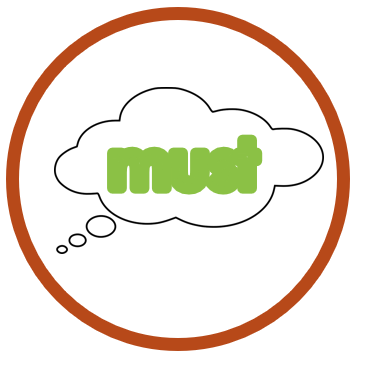 Du musst kochen.
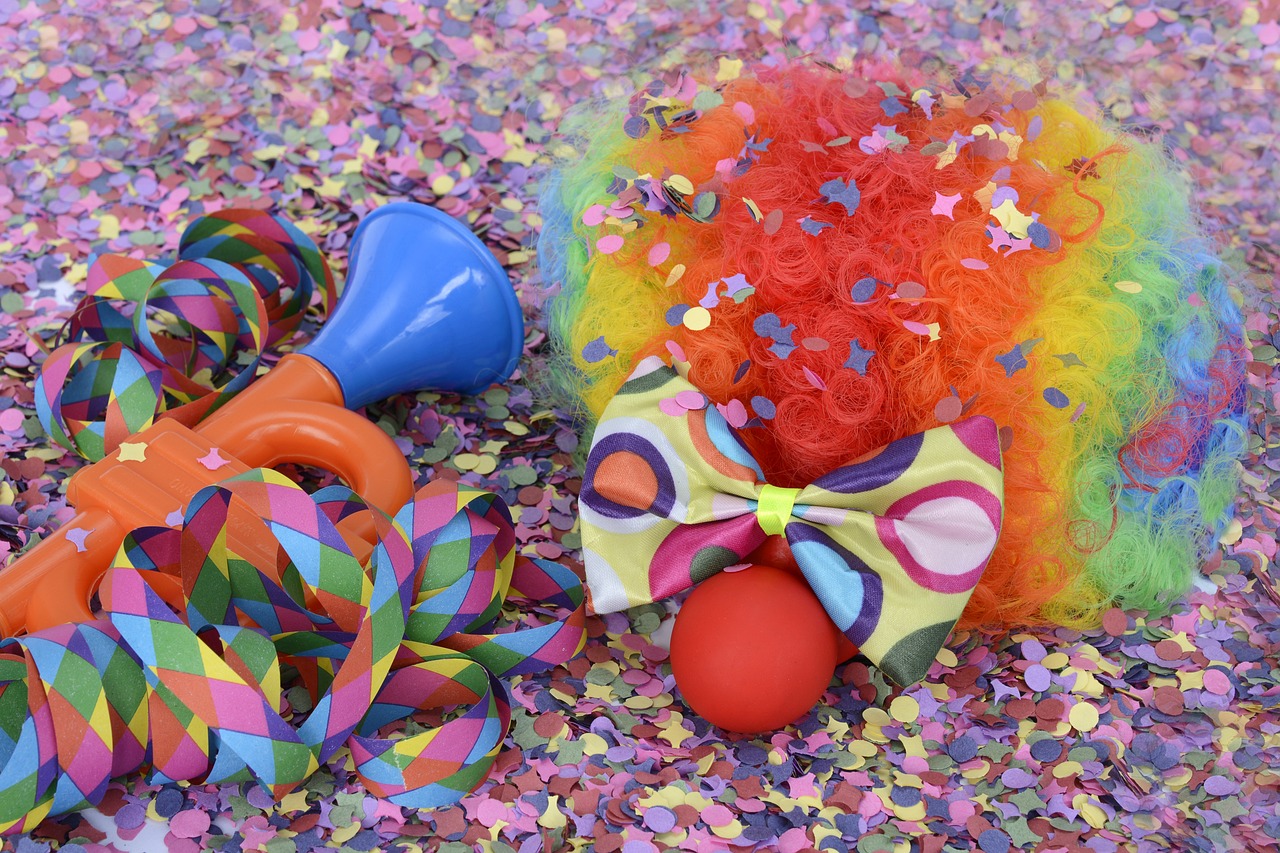 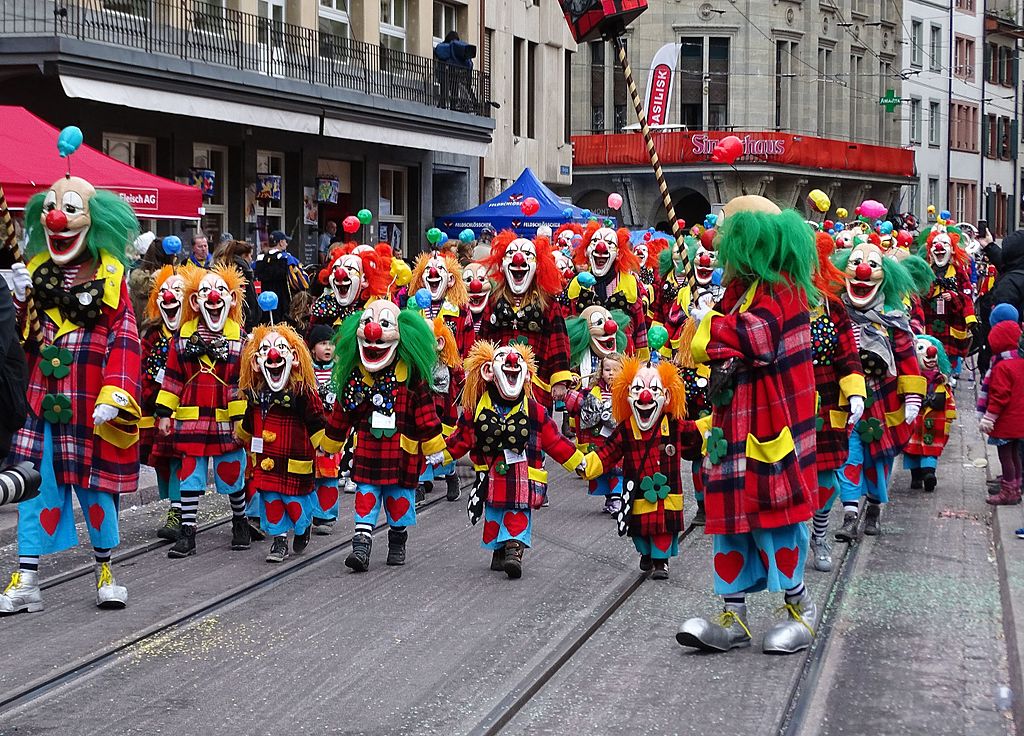 Ich muss für Ronja kochen.
?
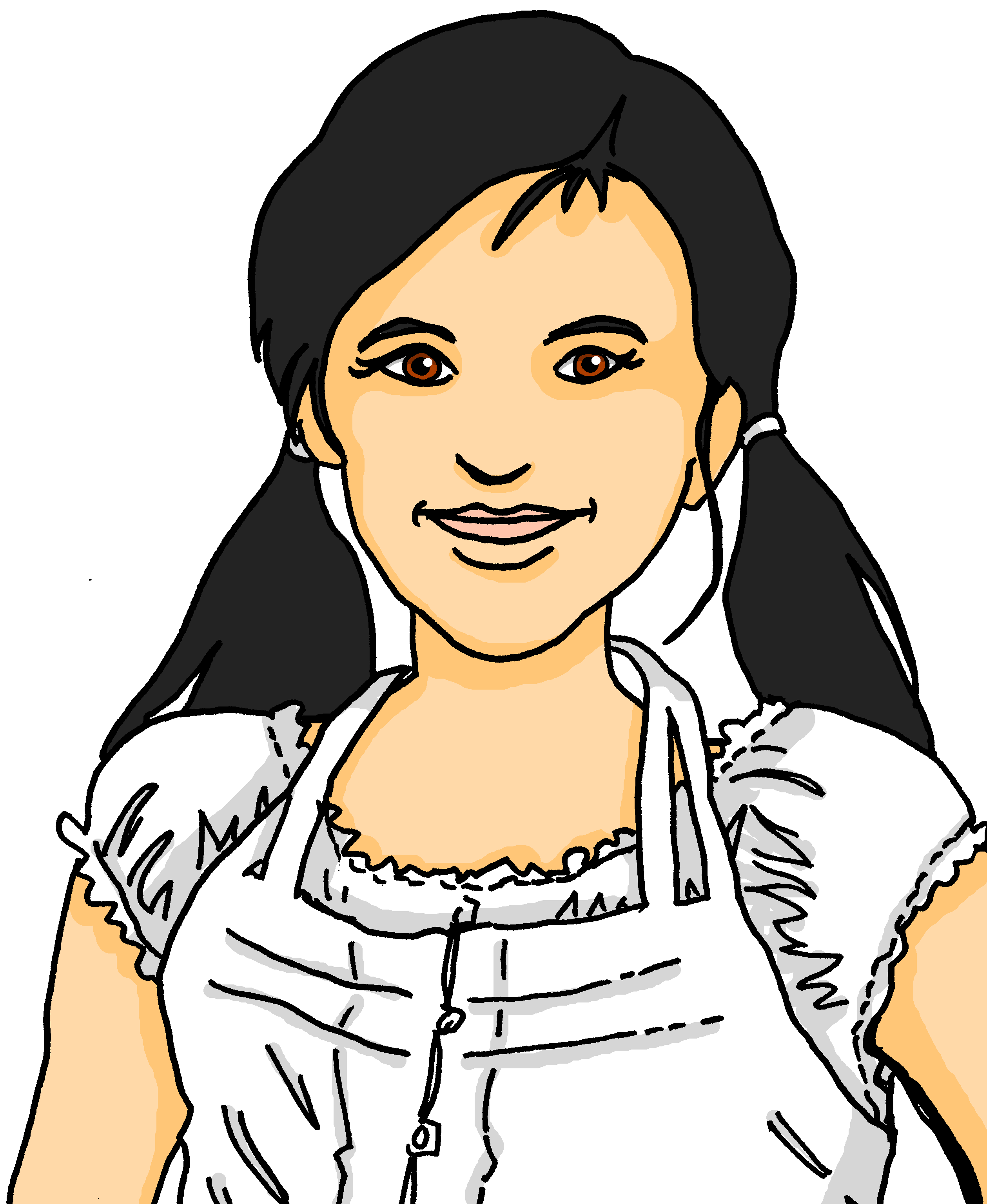 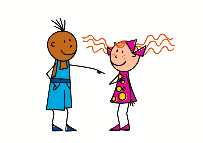 Musst du kochen?
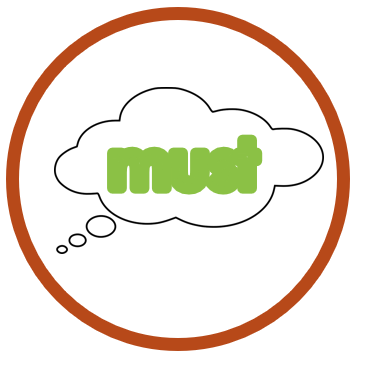 I have to cook for Ronja.
Ich habe Lust, Rad zu fahren.
and
Du musst Brot backen.
Do the same swap with information questions, too:
I feel like riding a bike.
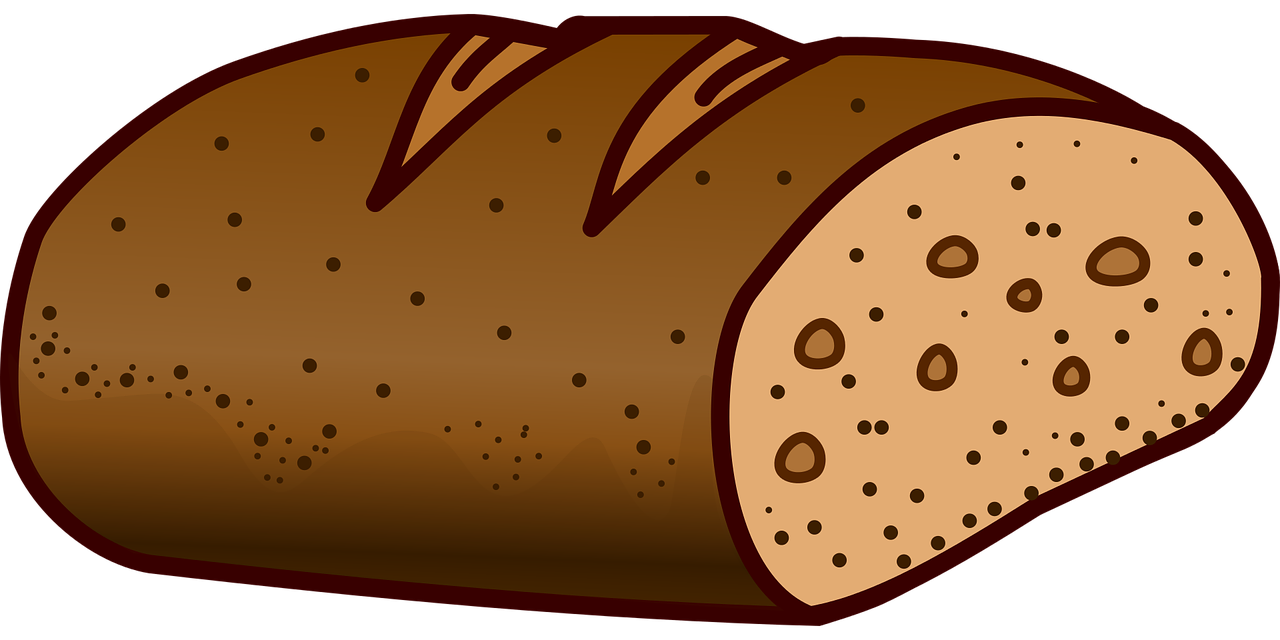 You have to bake bread.
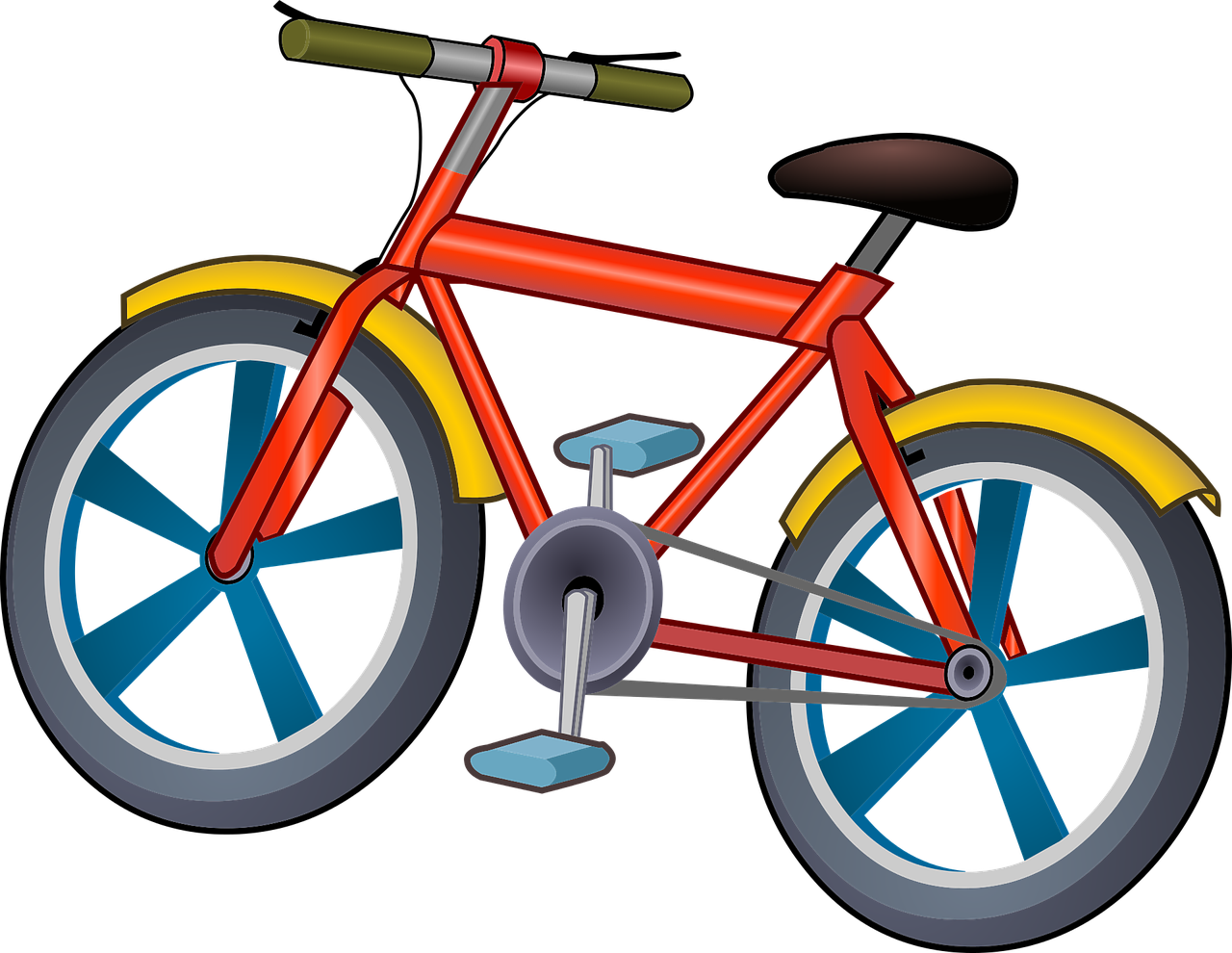 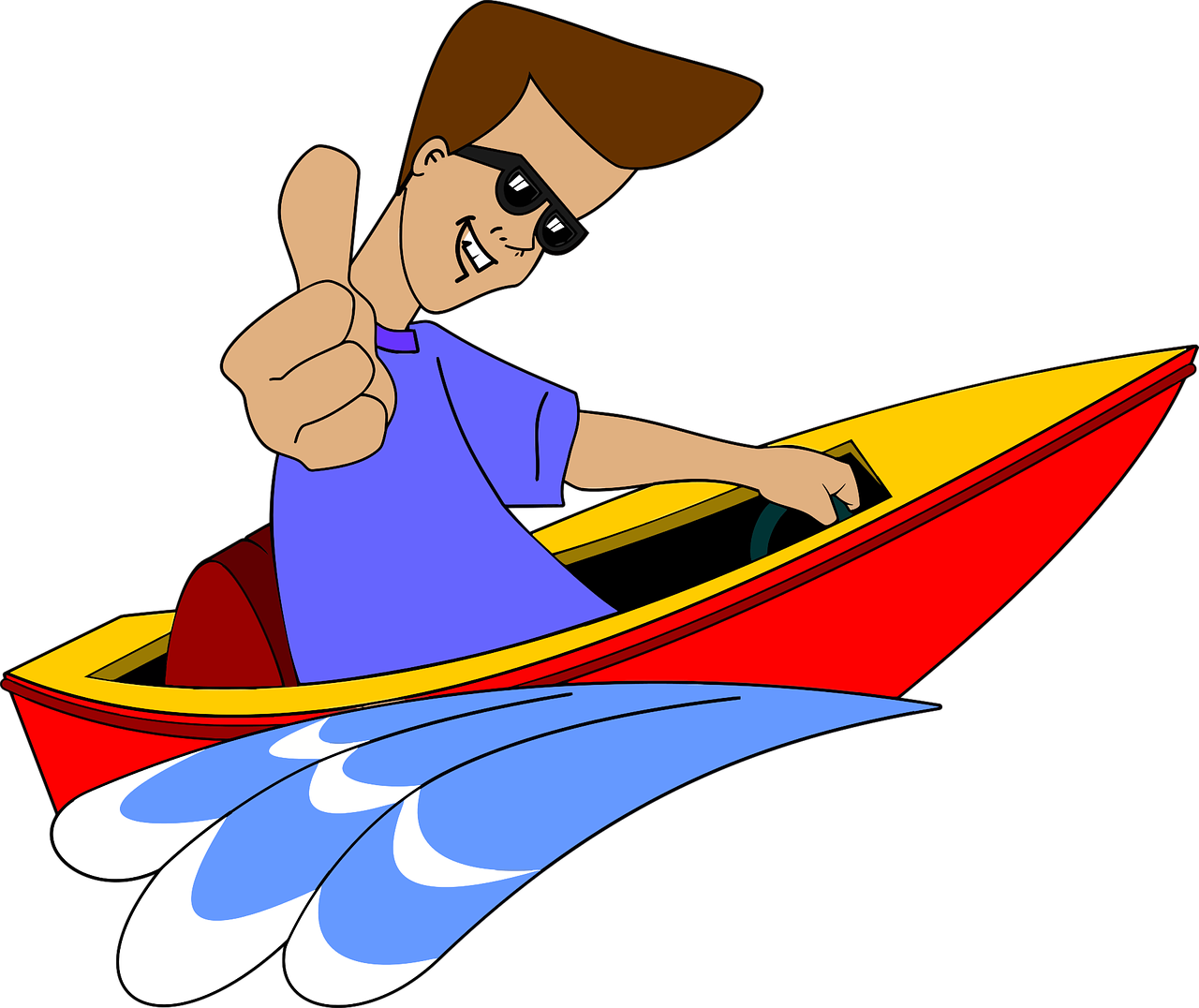 Warum musst du kochen?
Sie/ er muss in die Stadt gehen.
She/ he has to go into town.
Why do you have to cook?
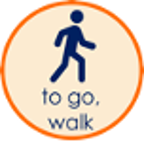 The word order is different from English!
The word order is different from English!
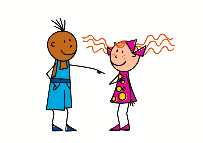 ?
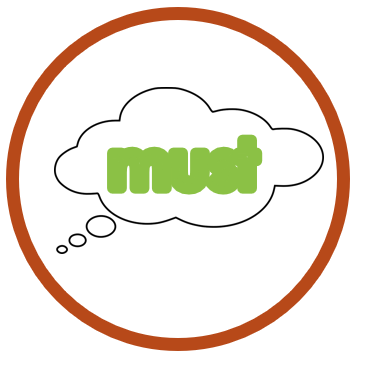 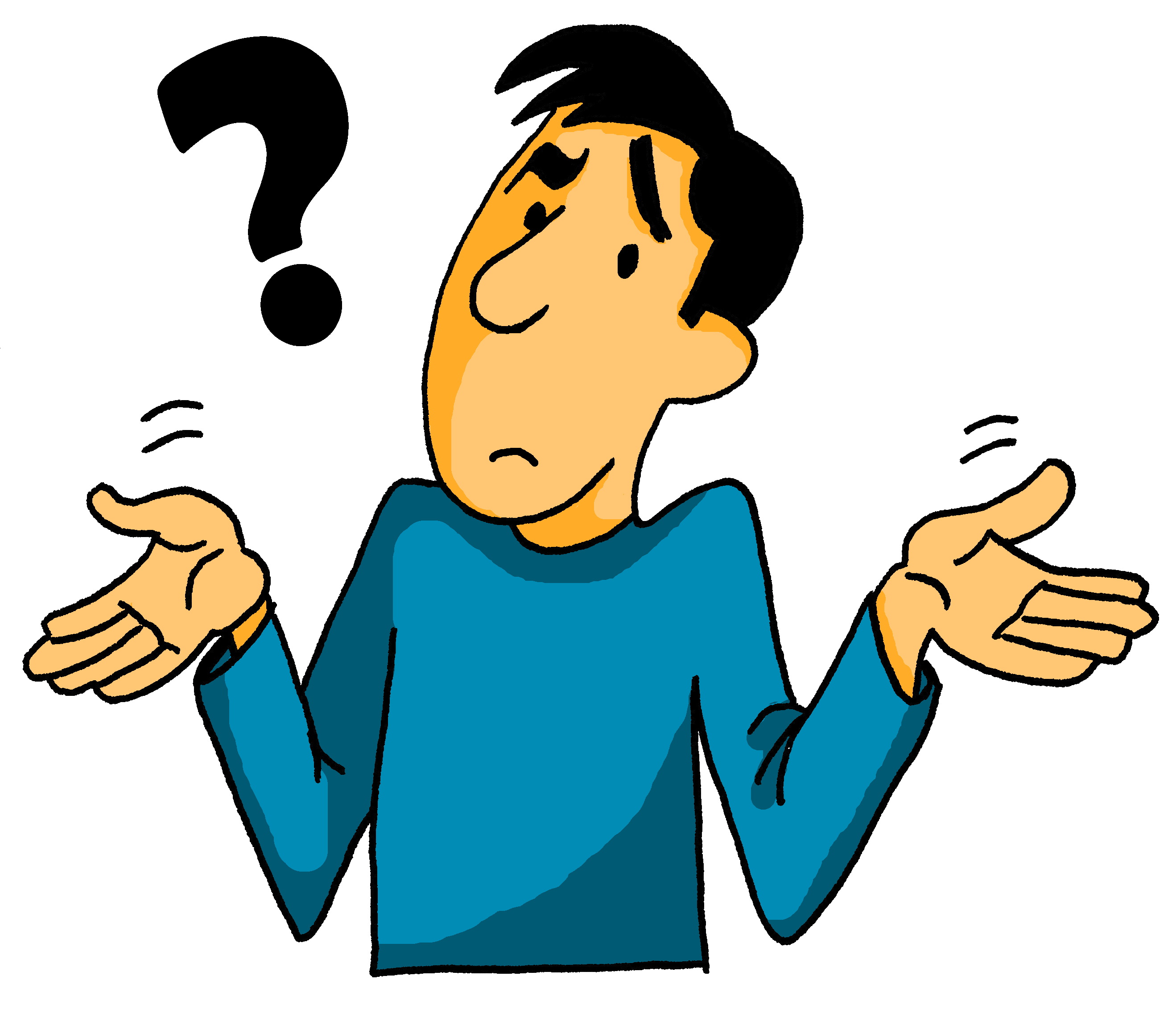 der Stadtpräsident – mayor, der Schlüssel – key, das Licht – light, die Schlacht – fight